Casos Clínicos - Ertapeném
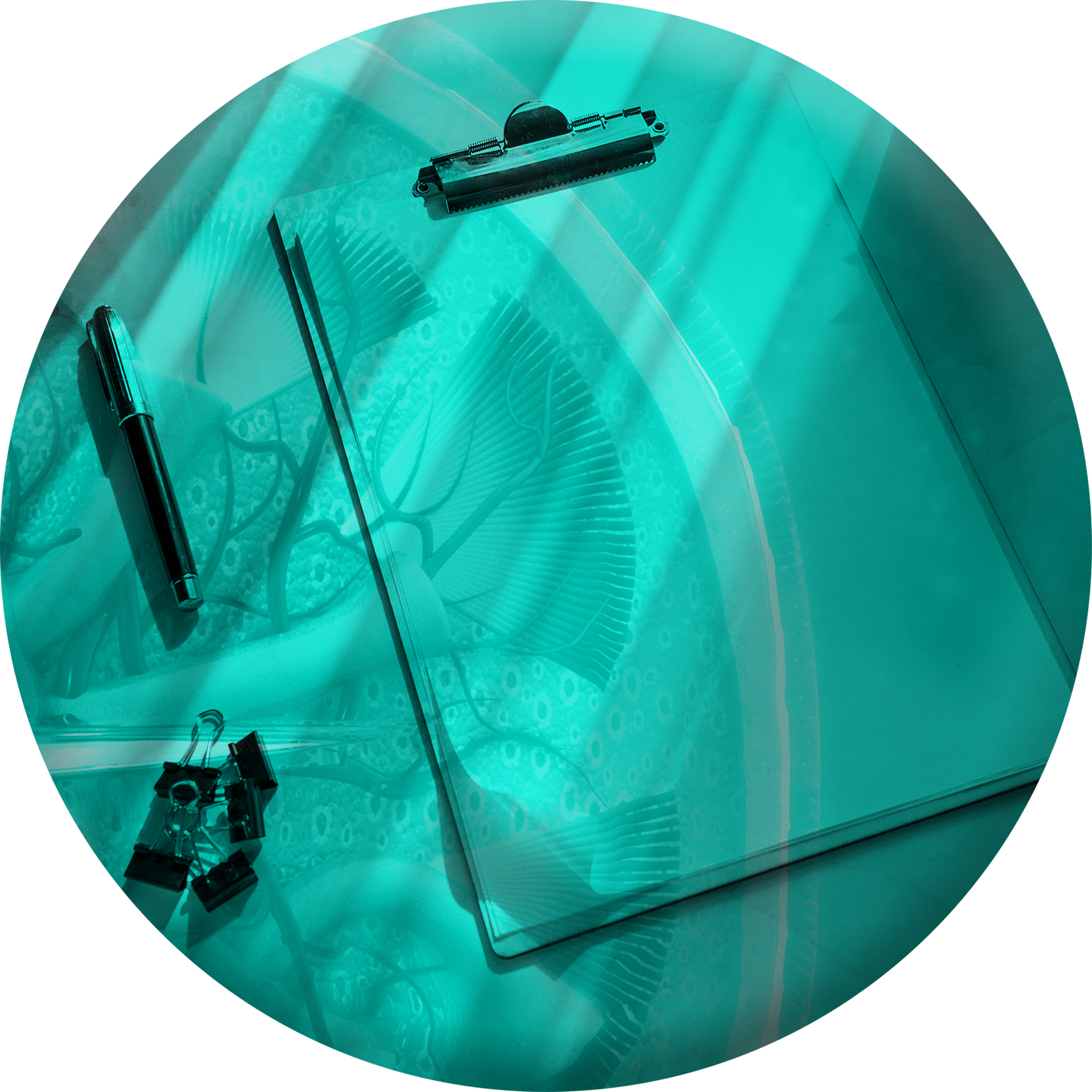 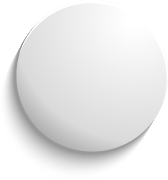 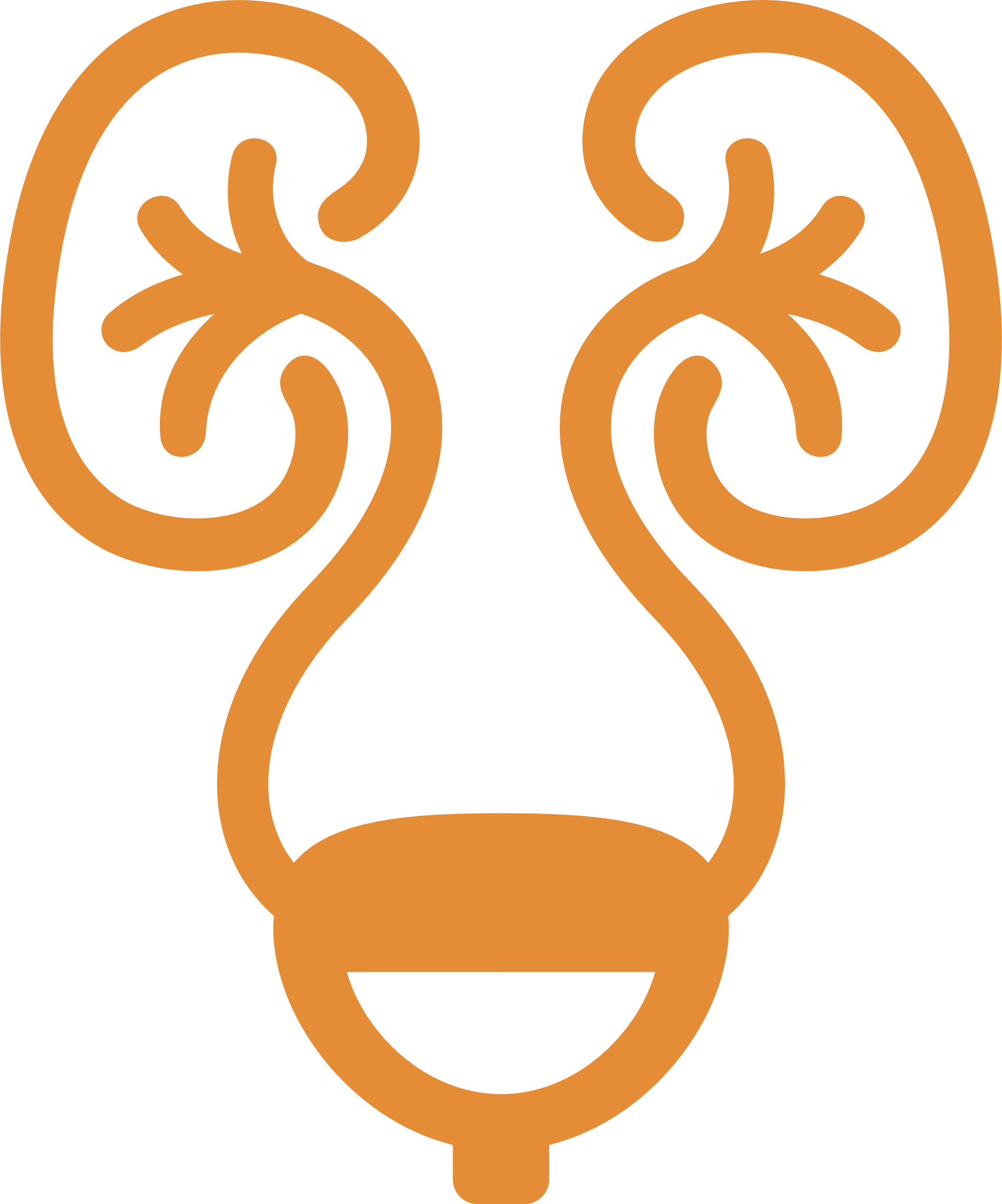 CONFLITO DE INTERESSE
De acordo com a Resolução 1931/2009 do Conselho Federal de Medicina e com a RDC 96/2008 da ANVISA, declaro que:
Participo de apresentações, como palestrante convidado, em eventos de...
Participo como membro de advisory boards, em reuniões de...
Não possuo ações de quaisquer dessas companhias farmacêuticas.
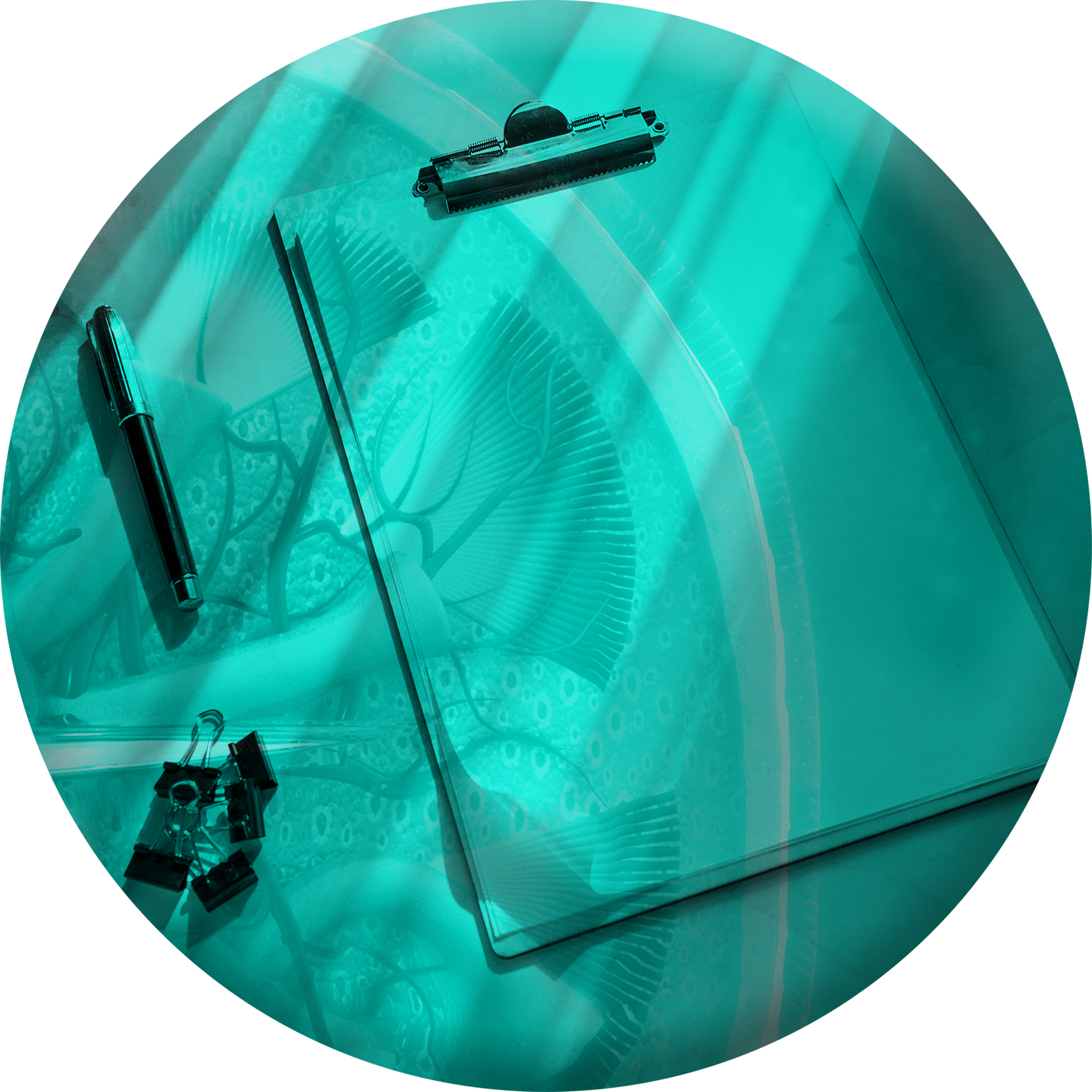 CASO CLÍNICO 1
CASO CLÍNICO 1 – BLAR, FEM., 33A
Paciente BLAR, sexo feminino, 33 anos
ATUAL: Paciente jovem e sem comorbidades conhecidas, com ITU de Repetição há cerca de 2 anos, que associa a vida sexual com novo parceiro e aumento da carga de trabalho. 
AP: Nega
MUC: Nega* Fez uso de Ciprofloxacino 500mg VO por 5 dias há um mês (SIC) por ITU
Refere 4 episódios de ITU nos últimos 8 meses
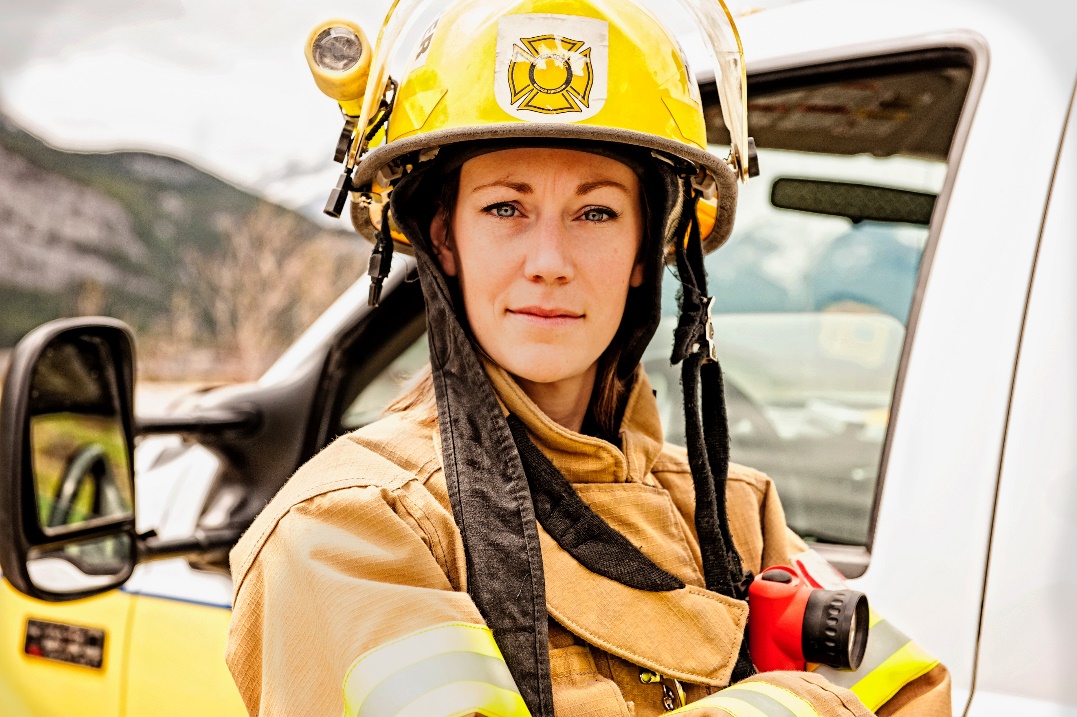 ITU RECORRENTE1
Definição: 3 episódios no último ano, ou 2 episódios nos últimos 6 meses.
ITU baixa ou alta (pielonefrite de repetição sugere etiologia complicada).
DIAGNÓSTICO:
Urocultura.
Casos atípicos:
Cistoscopia.
Imagem (US, TC).
Neoplasia, nefrolitíase, cistite intersticial, obstrução do fluxo urinário.
Adaptado de EAU Pocket Guidelines.1

1. EAU Guidelines. Urological Infections. Disponível em: https://uroweb.org/guidelines/urological-infections. Acessado em 13 de fevereiro de 2023.
CASO CLÍNICO 1 – BLAR, FEM., 33A
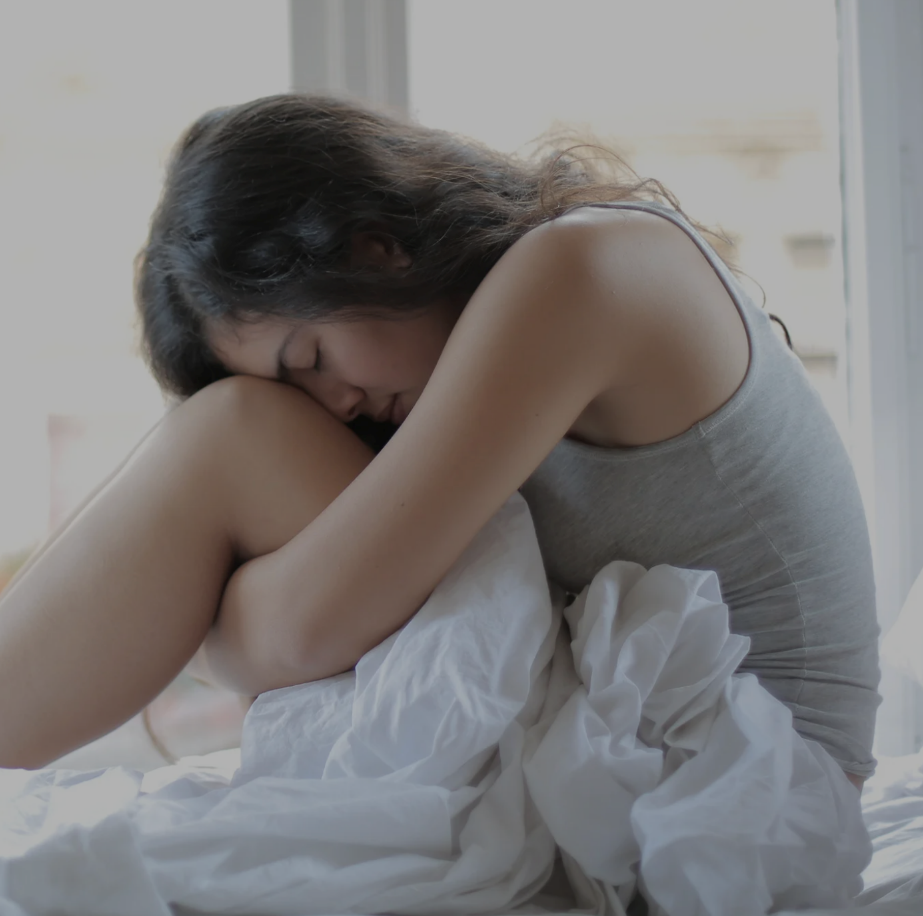 Paciente dá entrada no Hospital via Pronto-Atendimento, com novo quadro de disúria e polaciúria há dois dias. Nega corrimento vaginal associado. 
Associa ao quadro febre de até 38,7ºC há 1 dia e queixa de dor lombar a direita. 
Coletados exames laboratoriais no PS e observado:
CASO CLÍNICO 1 – BLAR, FEM., 33A
USG de Rins e Vias Urinárias 22/01:  
Áreas periféricas hipocontrastantes no parênquima renal direito. Os achados podem estar relacionados a processo inflamatório/infeccioso (pielonefrite aguda)
Urina tipo I 22/01Leucócitos > 1milhãoHemácias 22milNitrito positivo
CASO CLÍNICO 1 – BLAR, FEM., 33A
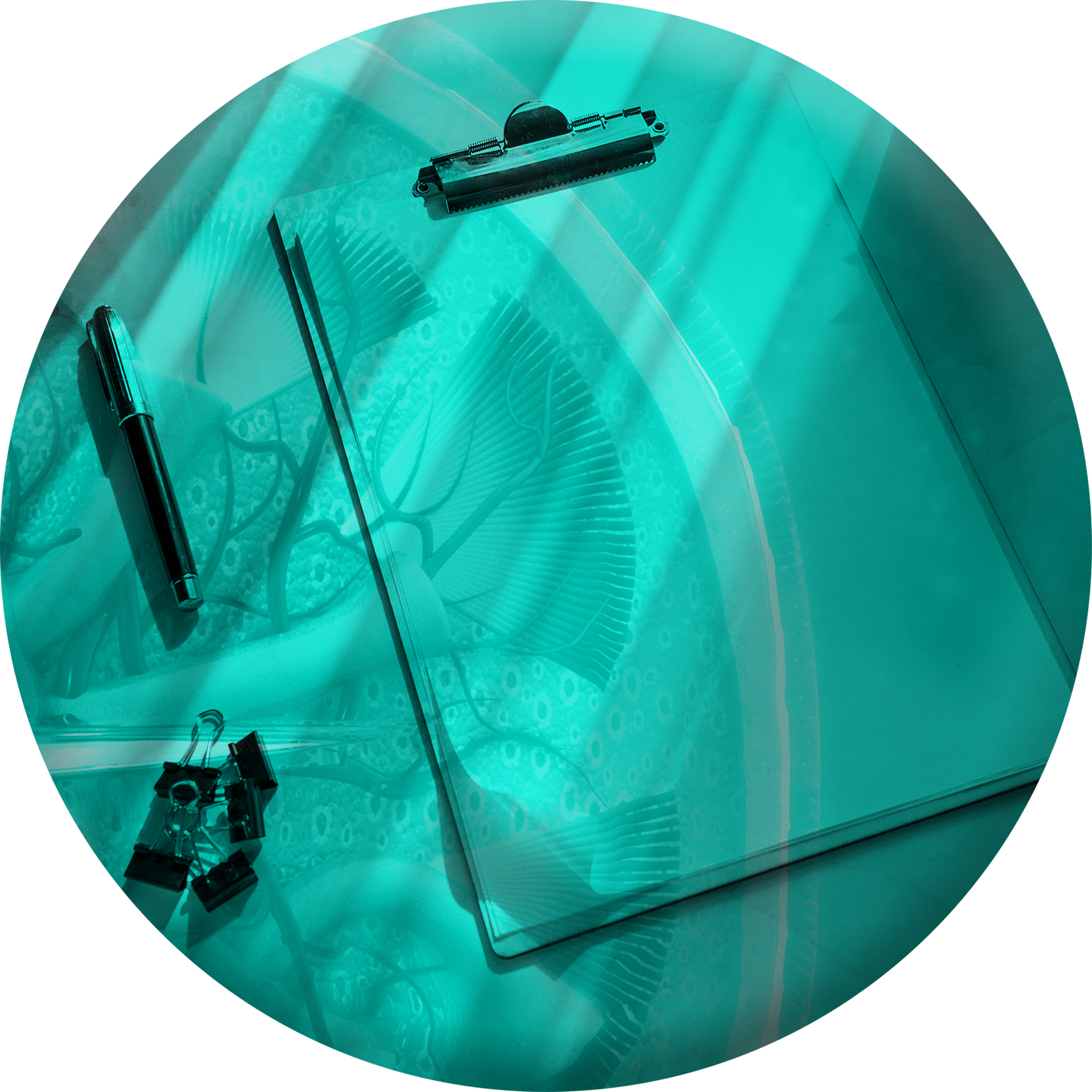 Coletada Urocultura
Optado por internação em enfermaria com ceftriaxone 1g EV 12/12h
No 3º dia de antimicrobianos, paciente mantém quadro febril diário de até 38,2ºC e dor lombar importante + disúria.
Obtido resultado de cultura coletado na admissão:
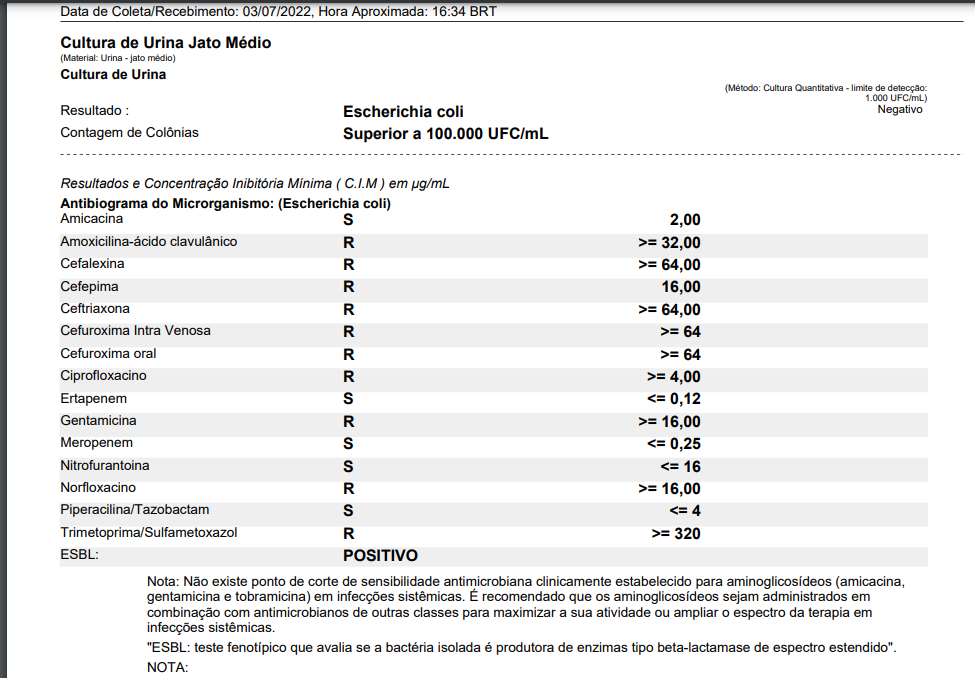 CASO CLÍNICO 1 – BLAR, FEM., 33A
CASO CLÍNICO 1 – BLAR, FEM., 33A
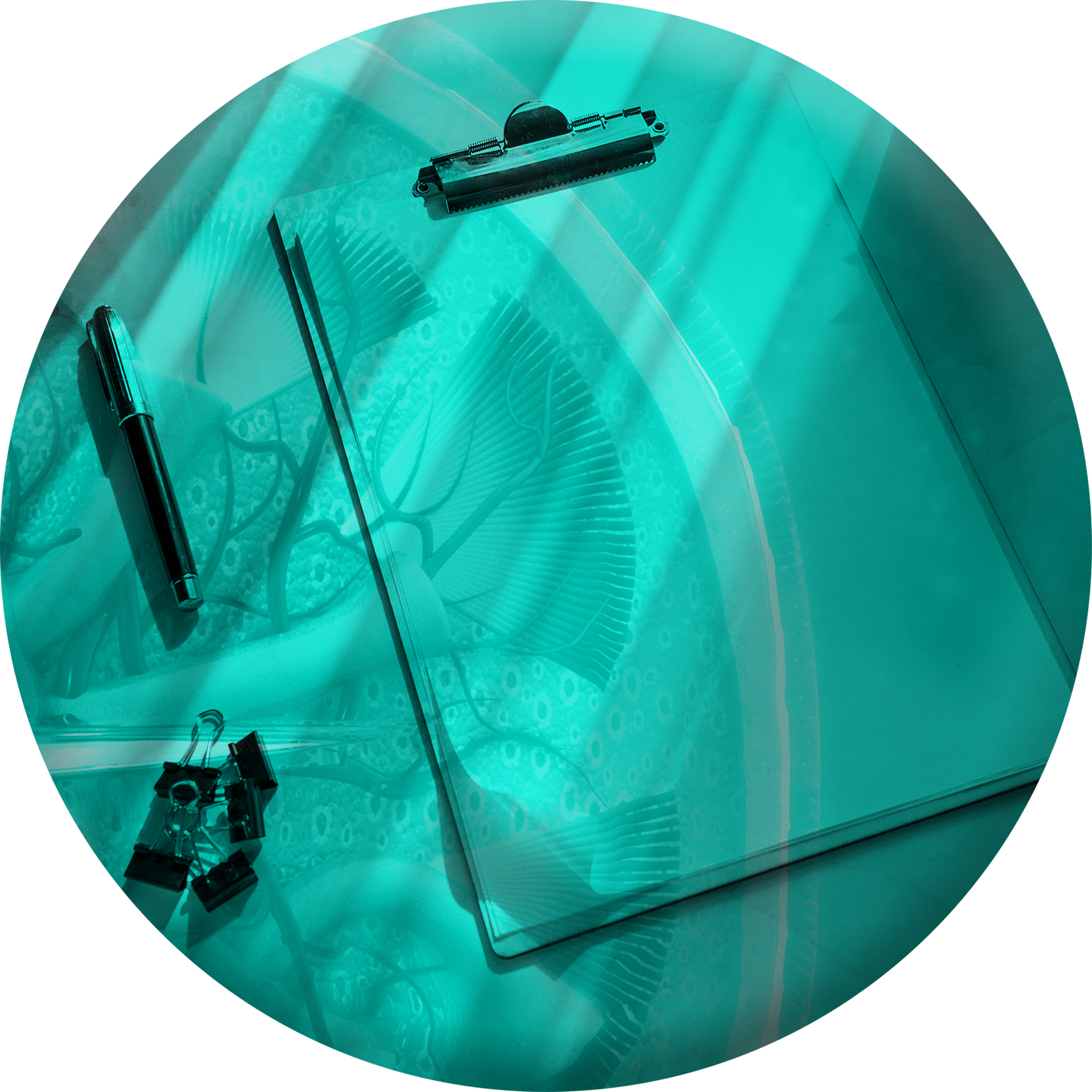 Optado por troca de esquema terapêutico para Ertapeném
Paciente evolui em 24h com melhora de quadro febril e melhora de sintomatologia urinária
Recebe alta em 28/01, com proposta de término ambulatorial de terapia antimicrobiana, via Home Care
FATORES DE RISCO ASSOCIADOS A INFECÇÕES POR ESBLs
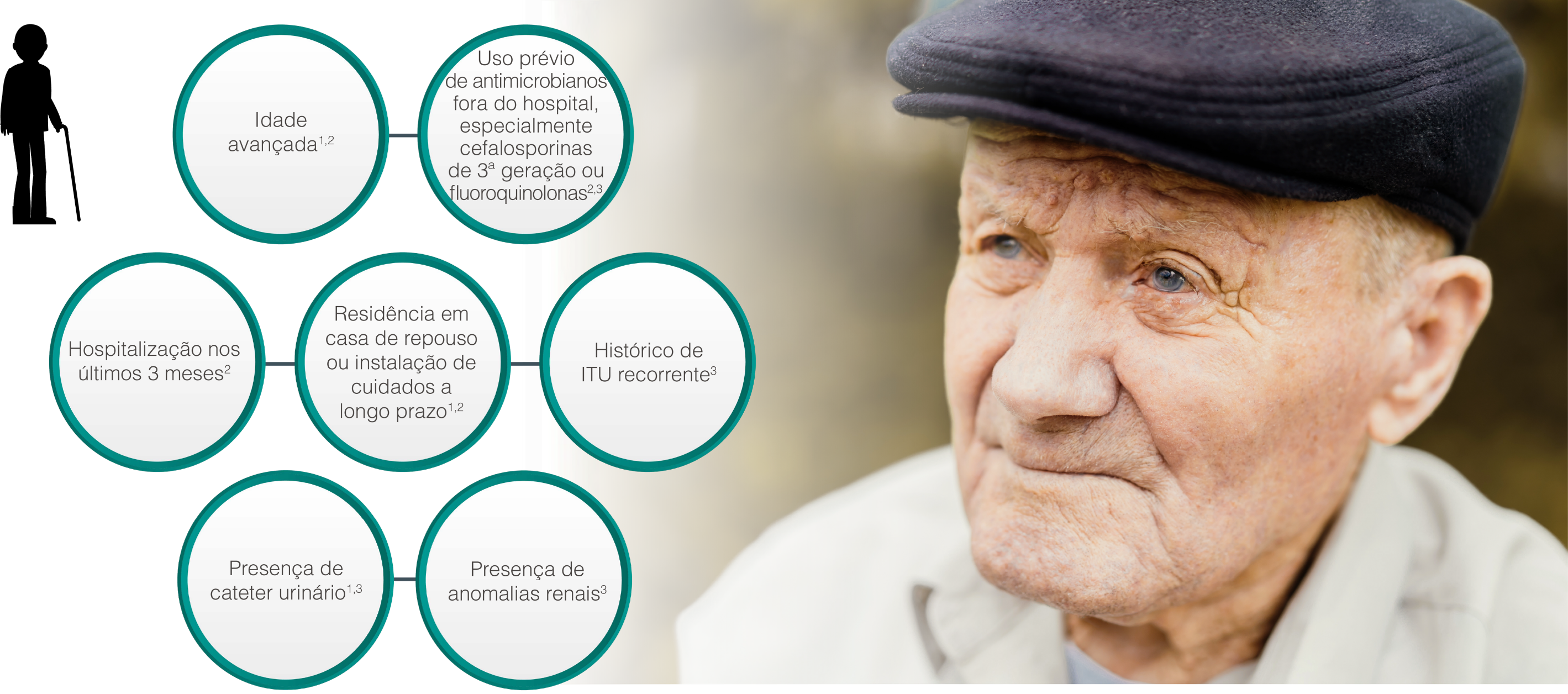 meses anteriores2
DM descompensado;3
Uso de corticoesteróide em dose imunossupressora;4
Infecção prévia por ESBL.3
1. Nicolle LE; AMMI Canada Guidelines Committee. Complicated urinary tract infection in adults. Can J Infect Dis Med Microbiol. 2005;16(6):349-60. 2. Osthoff M, McGuinness SL, Wagen AZ et al. Urinary tract infections due to extended-spectrum beta-lactamase-producing Gram-negative bacteria: identification of risk factors and outcome predictors in an Australian tertiary referral hospital. Int J Infect Dis. 2015;34:79-83. 3. Dustin G, Hung YY, Salim Z et al. Third-generation cephalosporin resistance and associated discordant antibiotic treatment in emergency department febrile urinary tract infections.  Ann Emerg Med. 2021;78(3):357-69. 4. Anesi JA, Lautenbach E, Tamma PD, et al. Risk Factors for Extended-Spectrum β-lactamase-Producing Enterobacterales Bloodstream Infection Among Solid-Organ Transplant Recipients. Clin Infect Dis. 2021;72(6):953-960. doi:10.1093/cid/ciaa190
CASO CLÍNICO 1 – BLAR, FEM., 33A
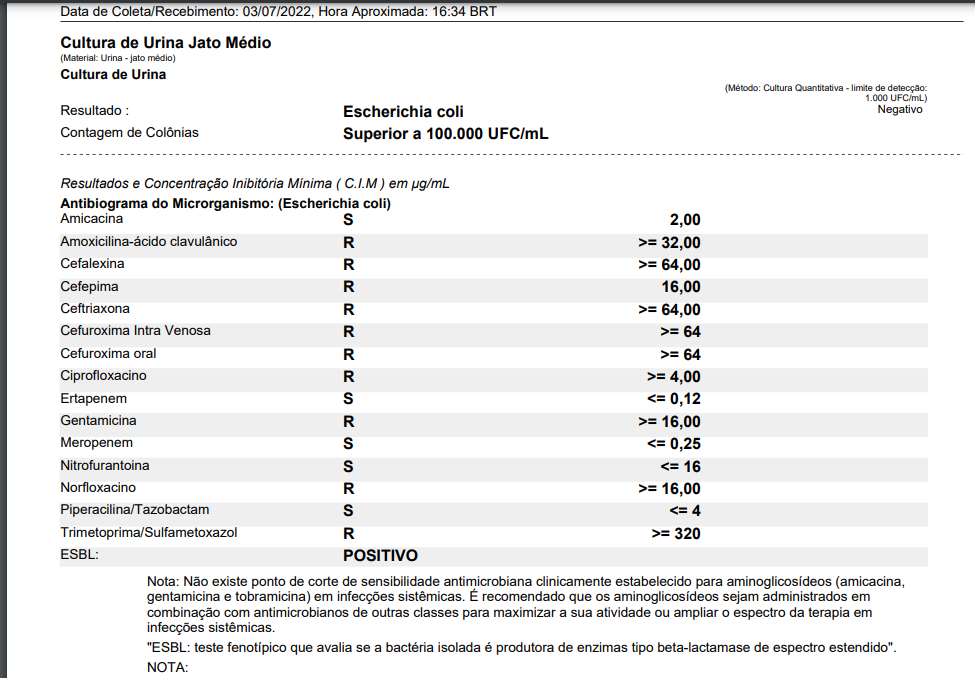 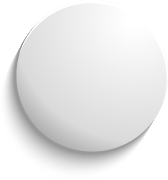 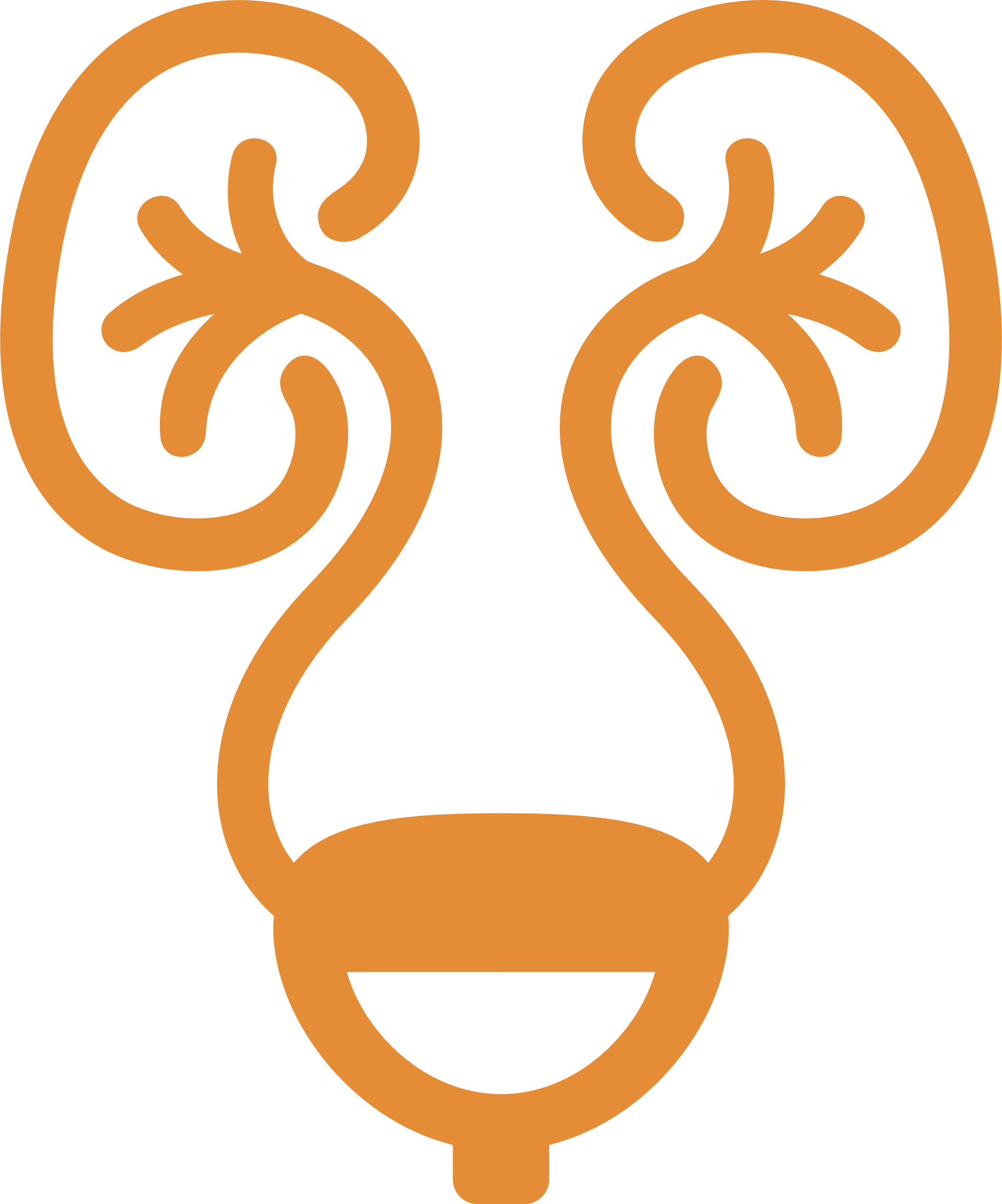 A TERAPIA ANTIBIÓTICA INICIAL INADEQUADA (TAI) PIORA O DESFECHO CLÍNICO1
IC de 95%: de 
2,42 a 4,49
Em pacientes hospitalizados com infecções por Gram-negativos, a mortalidade por todas as causas pode ser reduzida de forma significativa por meio de terapia antibacteriana adequada (TAA).1
Aumento
De 39 estudos, 22 analisaram dados relatados como adequados em uma metanálise ajustada.1 
Desse total, 16 estudos (2.493 pacientes) demonstraram aumento na mortalidade com TAI e 6 estudos relataram redução na mortalidade (1.409 pacientes) com TAA.1
IC de 95%: 
de 0,23 a 0,83
Redução
Adaptado de Raman G et al.1
1. Raman G, Avendano E, Berger S, et al. Appropriate initial antibiotic therapy in hospitalized patients with gram-negative infections: systematic review and meta-analysis. BMC Infect Dis. 2015 Sep 30;15:395.
A TERAPIA ANTIBIÓTICA INICIAL INADEQUADA PIORA O DESFECHO CLÍNICO1
Uma metanálise de 57 estudos avaliou as consequências de terapia antibiótica inicial adequada versus inadequada no tratamento de infecções bacterianas Gram-negativas no cenário hospitalar:1,a
Terapia Antibiótica Inicial Adequada
Terapia Antibiótica Inicial Inadequada
Esteve relacionada com aumento na mortalidade
de 2,5x e aumento na mediana de duração da
estadia em hospital em 3 dias.
Esteve relacionada a ~65% de redução na mortalidade em 39 estudos.
Adaptado de: Raman G et al.1
aNa maioria dos estudos, a terapia antibiótica adequada foi definida com base na susceptibilidade e pontualidade do tratamento.1
1. Raman G, Avendano E, Berger S, et al. Appropriate initial antibiotic therapy in hospitalized patients with gram-negative infections: systematic review and meta-analysis. BMC Infect Dis. 2015 Sep 30;15:395.
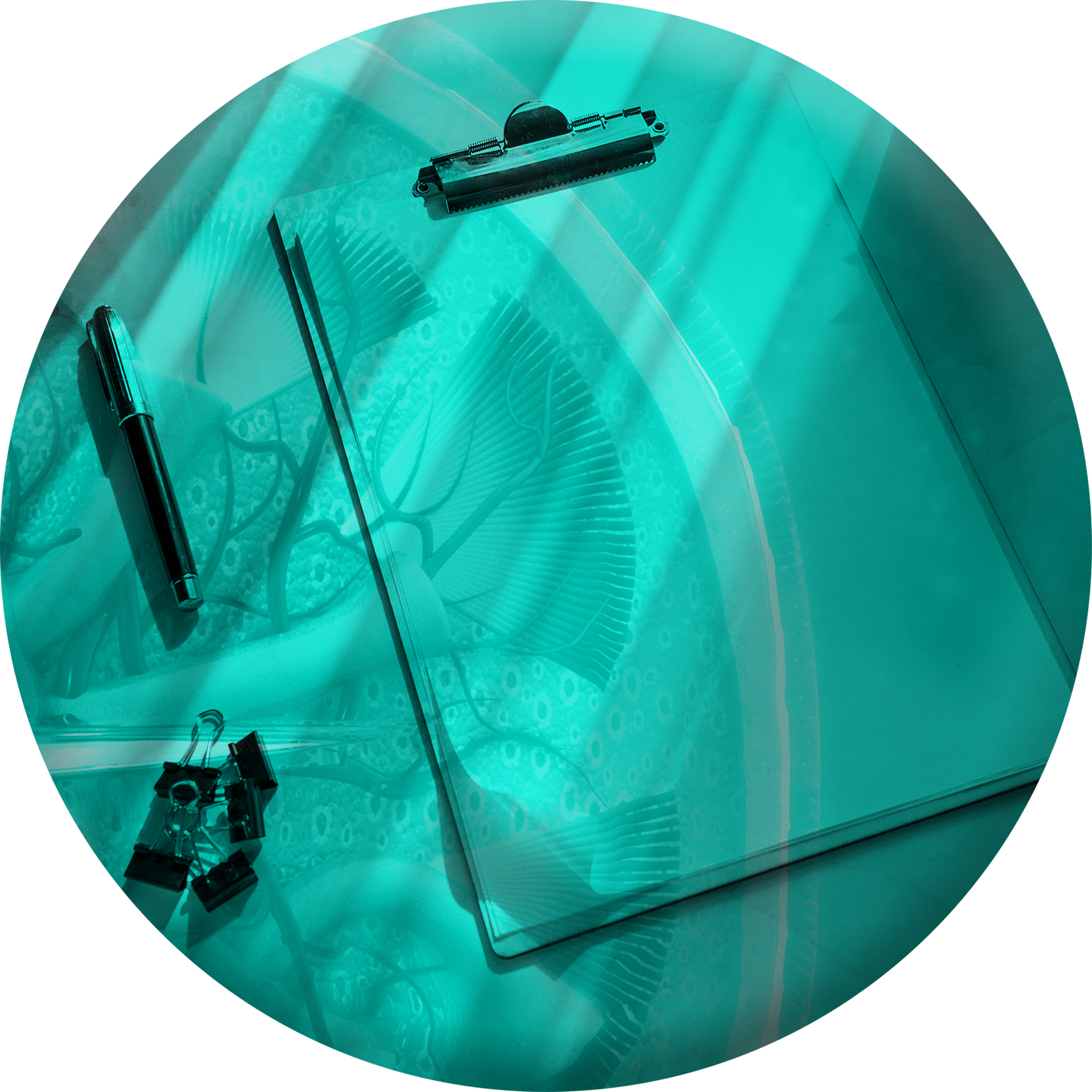 CASO CLÍNICO 2
CASO CLÍNICO 2 – FM, MASC., 78A
Paciente FM, sexo masculino, 78 anos
ATUAL: Trazido da casa de repouso onde vive, ao Pronto-Socorro, com sintomas de Infecção de Trato Urinário há 2 dias
AP: Neoplasia de bexiga 2016. Na ocasião, realizado cistectomia e confecção de neobexiga com tecido intestinal.Mantem CVD. Anomalia renal em fusão (“Rins em ferradura”)Internado em Nov-Dez/2022 devido quadro de COVID
>> Urina 1 22/01: Leucócitos 800.000 / Hemácias 128mil
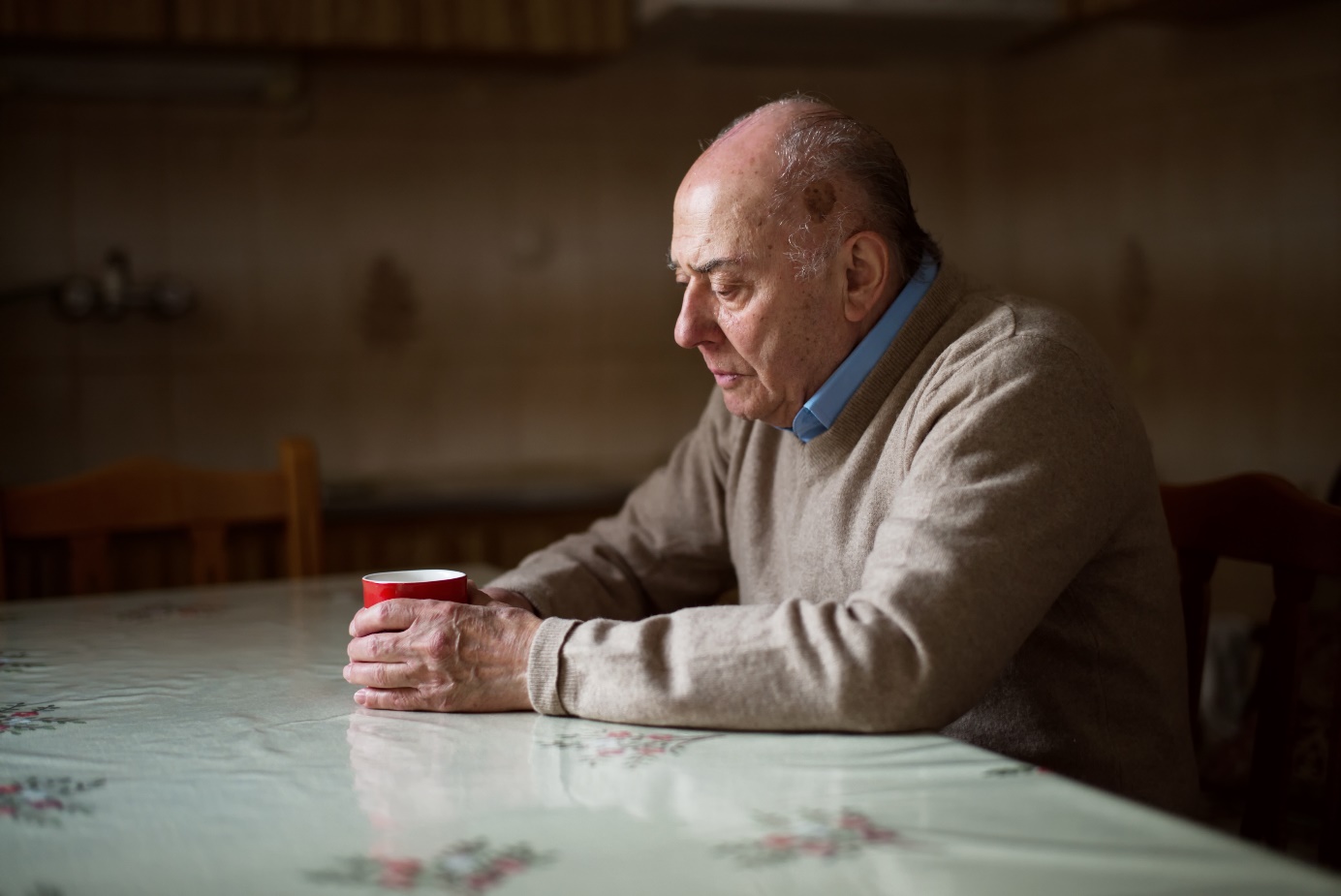 UROCULTURA (APÓS TROCA CVD) 22/01
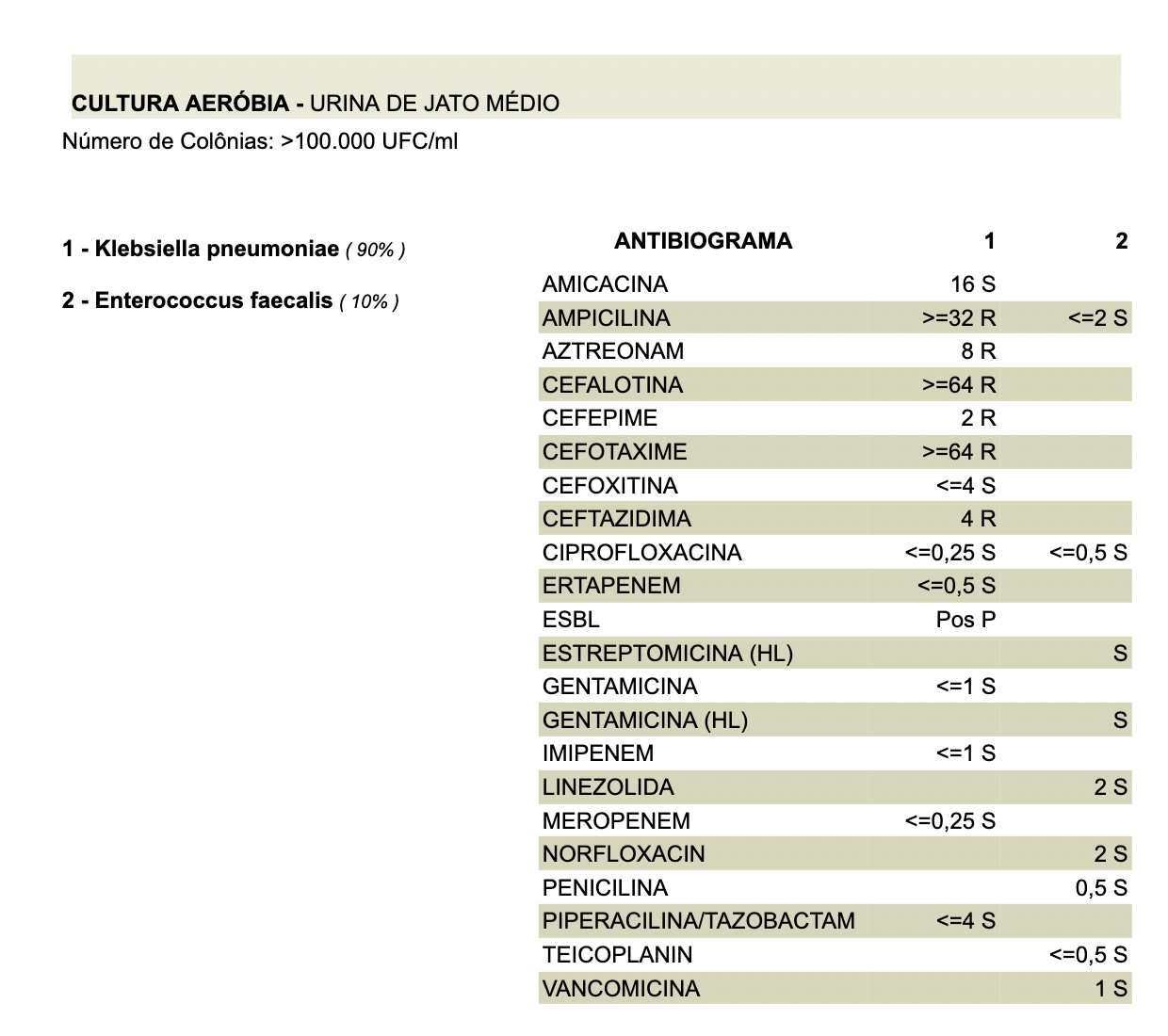 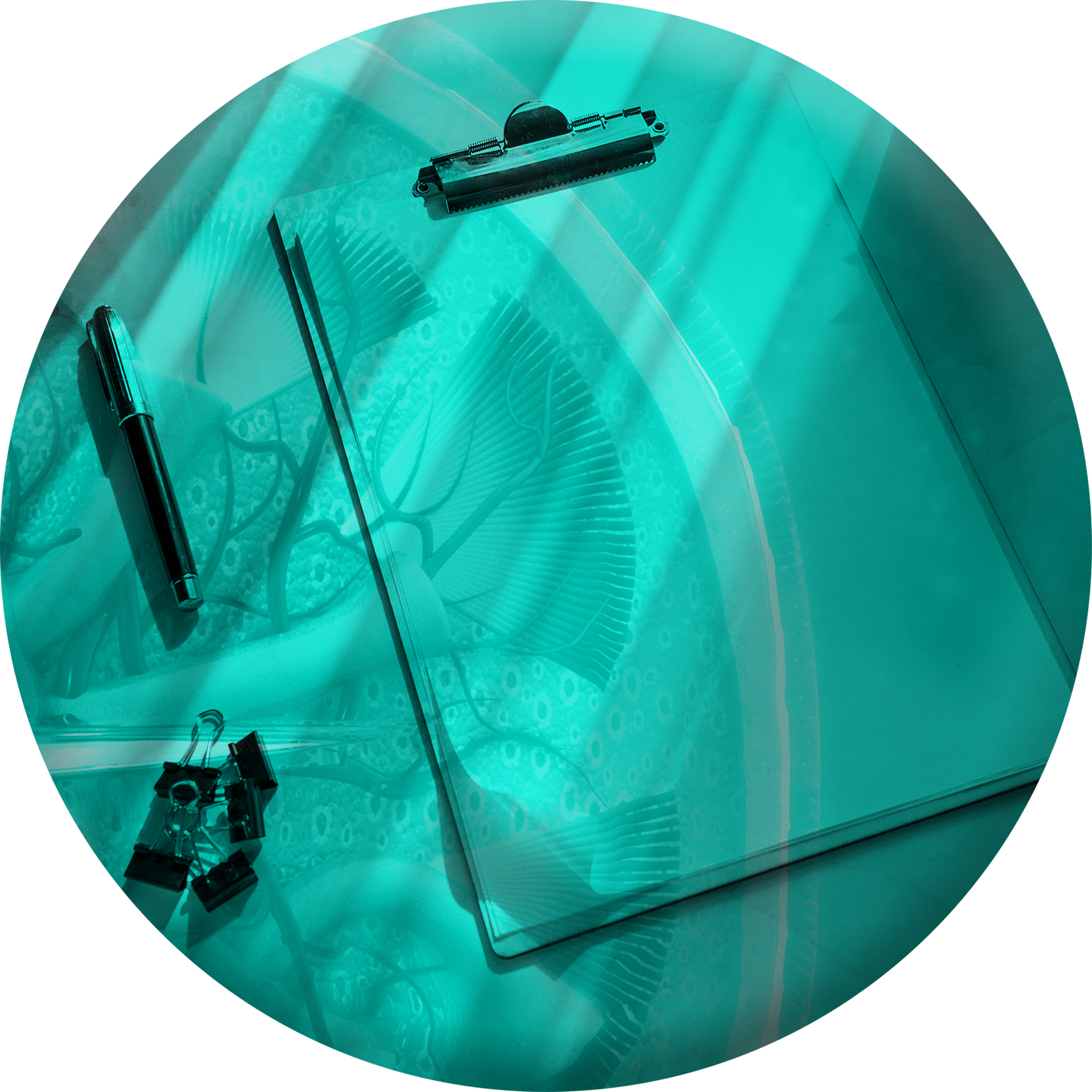 FATORES DE RISCO ASSOCIADOS A INFECÇÕES POR ESBLs
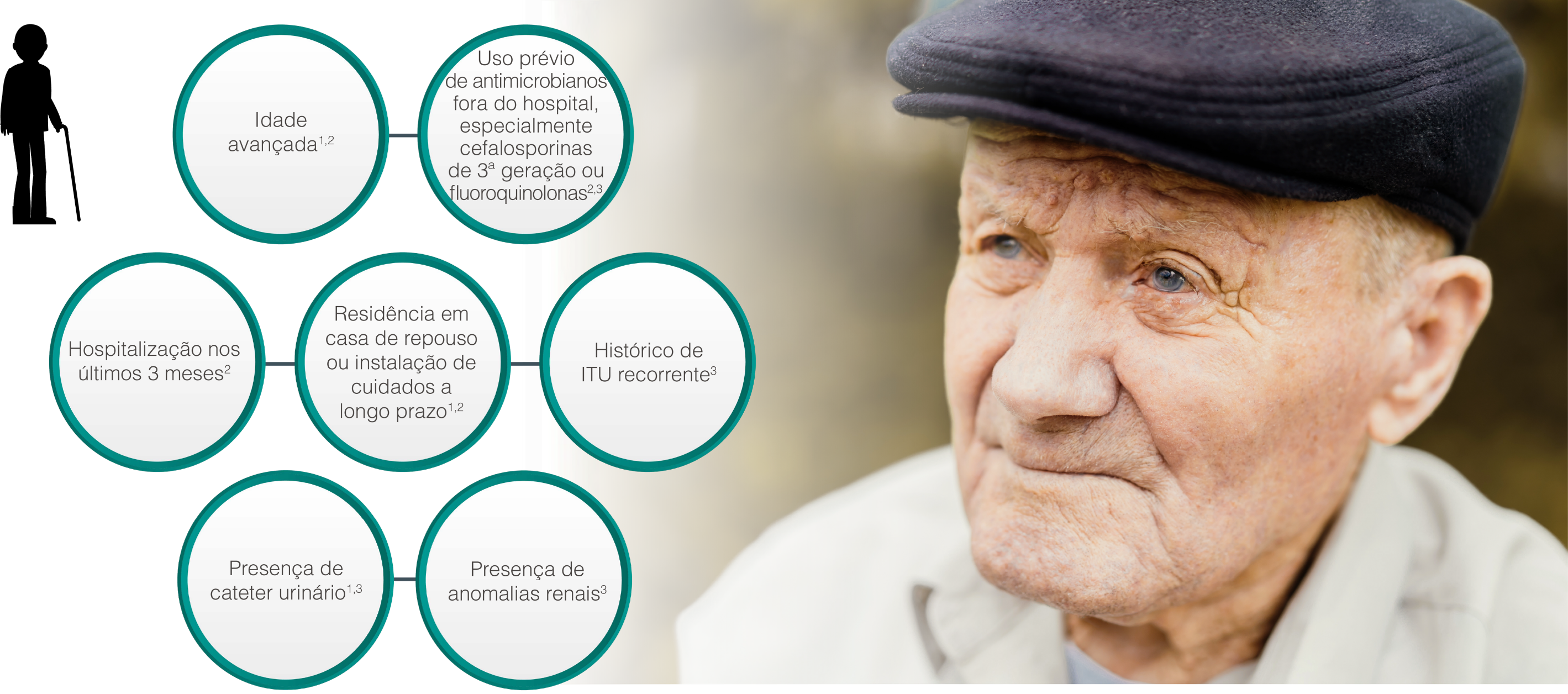 meses anteriores2
DM descompensado;3
Uso de corticoesteróide em dose imunossupressora;4
Infecção prévia por ESBL.3
1. Nicolle LE; AMMI Canada Guidelines Committee. Complicated urinary tract infection in adults. Can J Infect Dis Med Microbiol. 2005;16(6):349-60. 2. Osthoff M, McGuinness SL, Wagen AZ et al. Urinary tract infections due to extended-spectrum beta-lactamase-producing Gram-negative bacteria: identification of risk factors and outcome predictors in an Australian tertiary referral hospital. Int J Infect Dis. 2015;34:79-83. 3. Dustin G, Hung YY, Salim Z et al. Third-generation cephalosporin resistance and associated discordant antibiotic treatment in emergency department febrile urinary tract infections. Ann Emerg Med. 2021;78(3):357-69. 4. Anesi JA, Lautenbach E, Tamma PD, et al. Risk Factors for Extended-Spectrum β-lactamase-Producing Enterobacterales Bloodstream Infection Among Solid-Organ Transplant Recipients. Clin Infect Dis. 2021;72(6):953-960. doi:10.1093/cid/ciaa190
CASO CLÍNICO 2 – FM, MASC., 78A
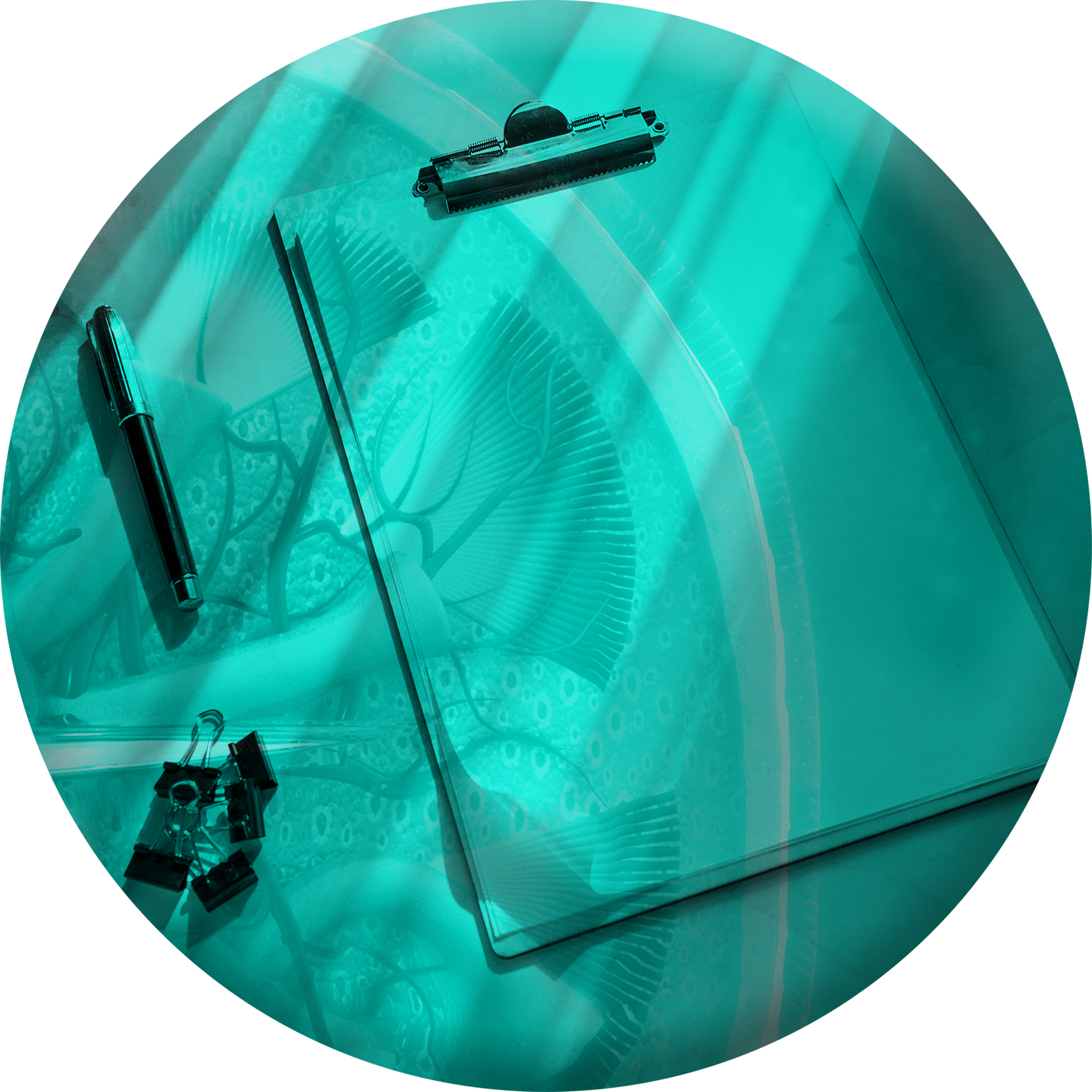 Paciente evolui com melhora clínica após introdução precoce de Ertapeném já no Pronto-Atendimento, devido a fatores de risco associados a infecções por bactérias resistentes.
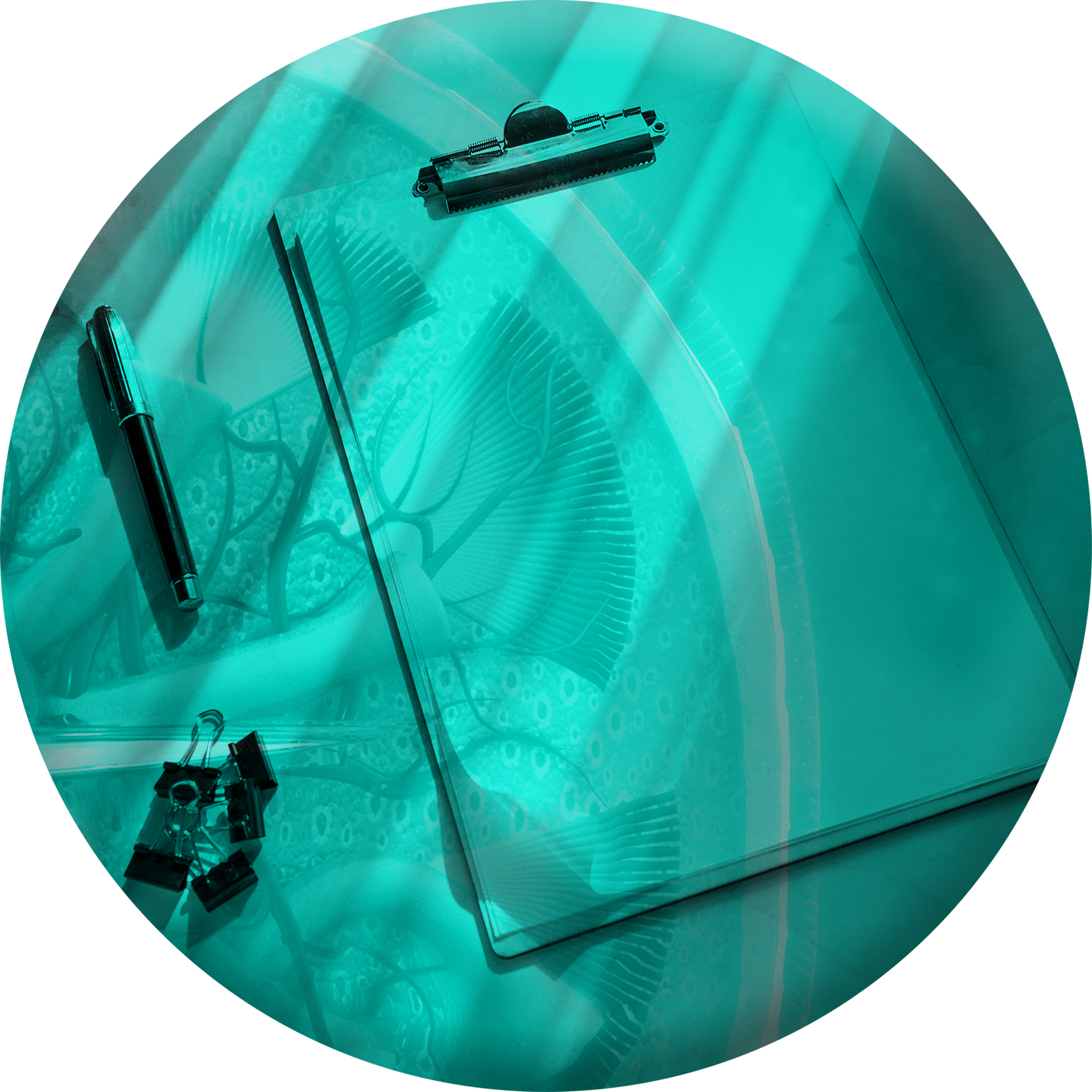 CASO CLÍNICO 3
CASO CLÍNICO 3 – ISM, MASC., 65A
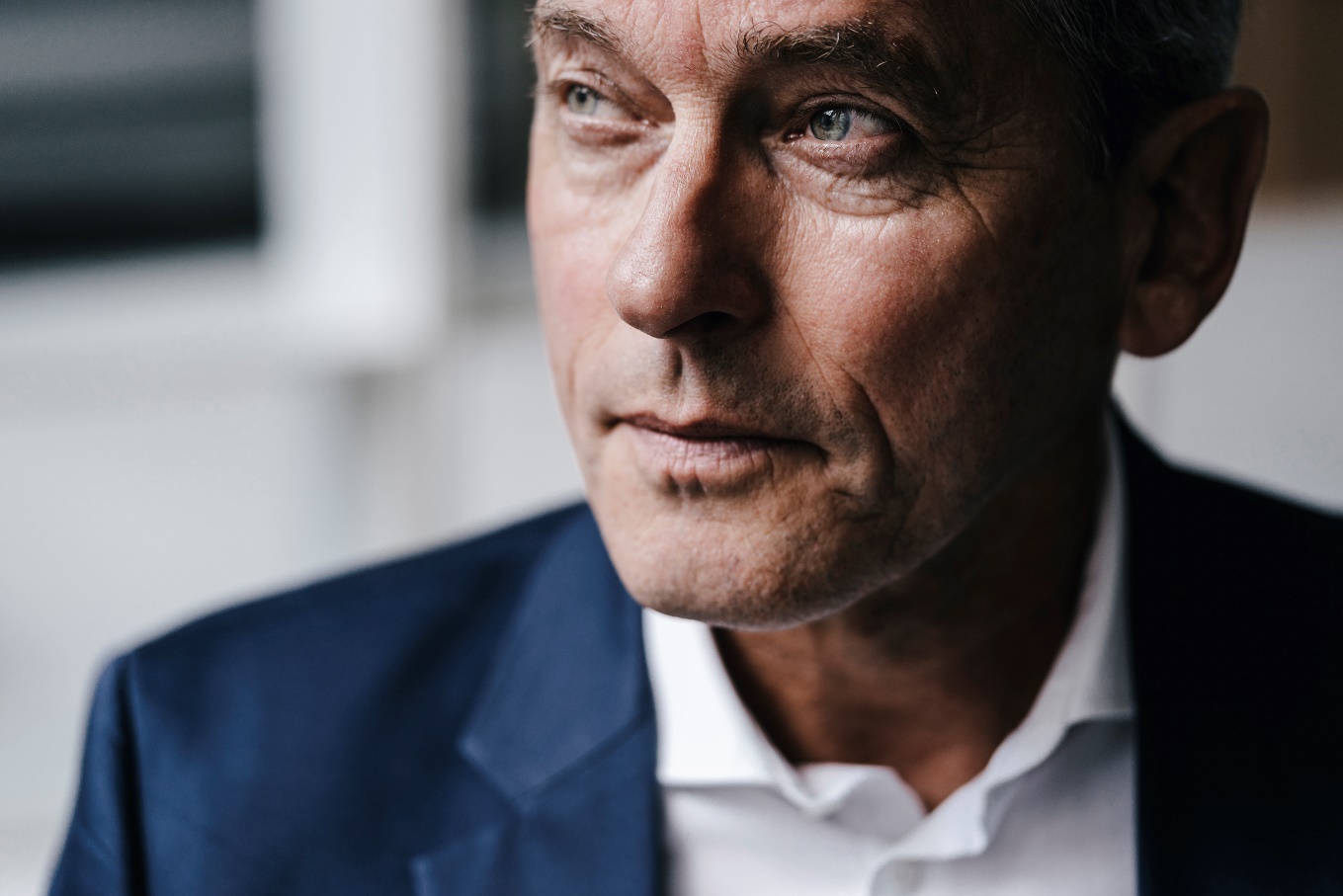 Paciente ISM, sexo masculino, 65 anos
ATUAL: Procura o Pronto-Atendimento devido quadro de dor intensa em flanco direito em 29/01/23, de início súbito, com irradiação para testículos e coxa direita. Refere ter tido há 3 dias episódio de dor semelhante, associado a hematúria.
AP: Nega
Esposa relata que paciente já teve diagnóstico de pielonefrite em Setembro/2022
CASO CLÍNICO 3 – ISM, MASC., 65A
>> Urina 1 29/01: Leuco 630milHemácias 928mil
TC ABDOME 30/01:  Rins tópicos, com sinais de dilatação do sistema pielocalicinal à direita, associado a imagem hiperdensa em pelve renal direita, compatível com cálculo, medindo 3mm
INFECÇÕES DO TRATO URINÁRIOCOMPLICADAS
Infecções que ocorrem em indivíduos que apresentam fatores de risco, aumentando a chance de falha terapêutica.
Fatores de risco1
Alterações funcionais do trato urinário (esvaziamento incompleto da bexiga/refluxo vesicouretral);
Alterações anatômicas do trato urinário;
Manipulação recente do trato urinário;
Insuficiência renal;
Diabetes;
ITU em homens;
Gravidez;
Imunossupressão (transplantados);
Presença de CVD;
Colonização prévia por ESBL.
1. EAU Guidelines. Urological Infections. Disponível em: https://uroweb.org/guidelines/urological-infections. Acessado em 13 de fevereiro de 2023.
CASO CLÍNICO 3 – ISM, MASC., 65A
>> Urina 1 29/01: Leuco 630milHemácias 928mil
TC ABDOME 30/01:  Rins tópicos, com sinais de dilatação do sistema pielocalicinal à direita, associado a imagem hiperdensa em pelve renal direita, compatível com cálculo, medindo 3mm
CASO CLÍNICO 3 – ISM, MASC., 65A
Houve expulsão espontânea do cálculo em 31/01. 
Paciente com boa evolução clínica, iniciado INVANZ em 29/01, recebe alta 01/02 com proposta de retorno ambulatorial para Terapia Antimicrobiana Parenteral Ambulatorial (OPAT) com INVANZ
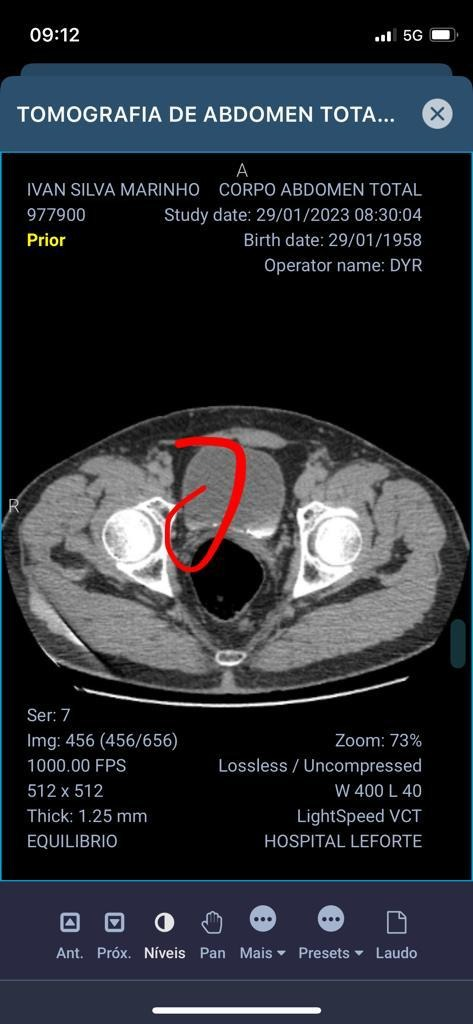 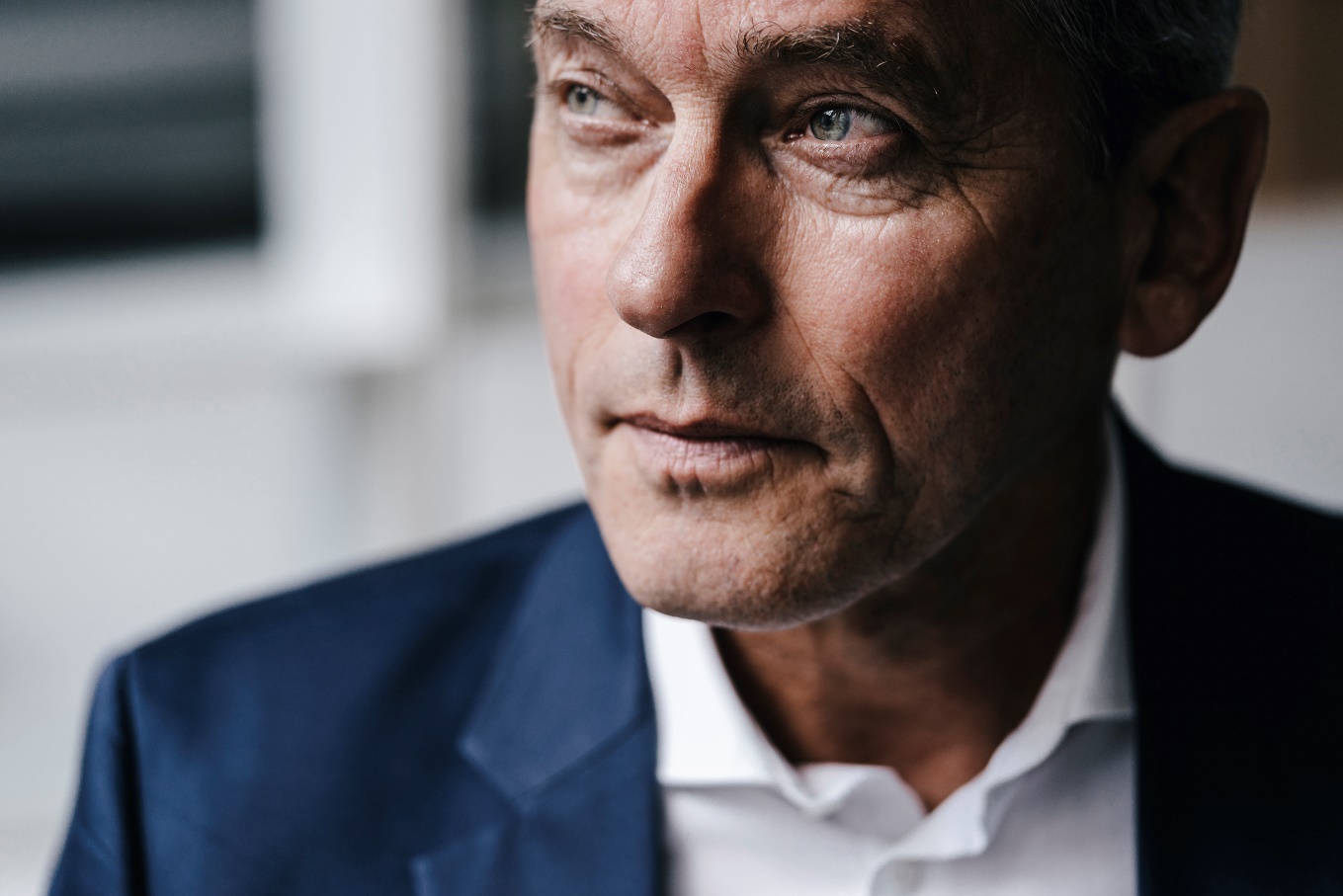 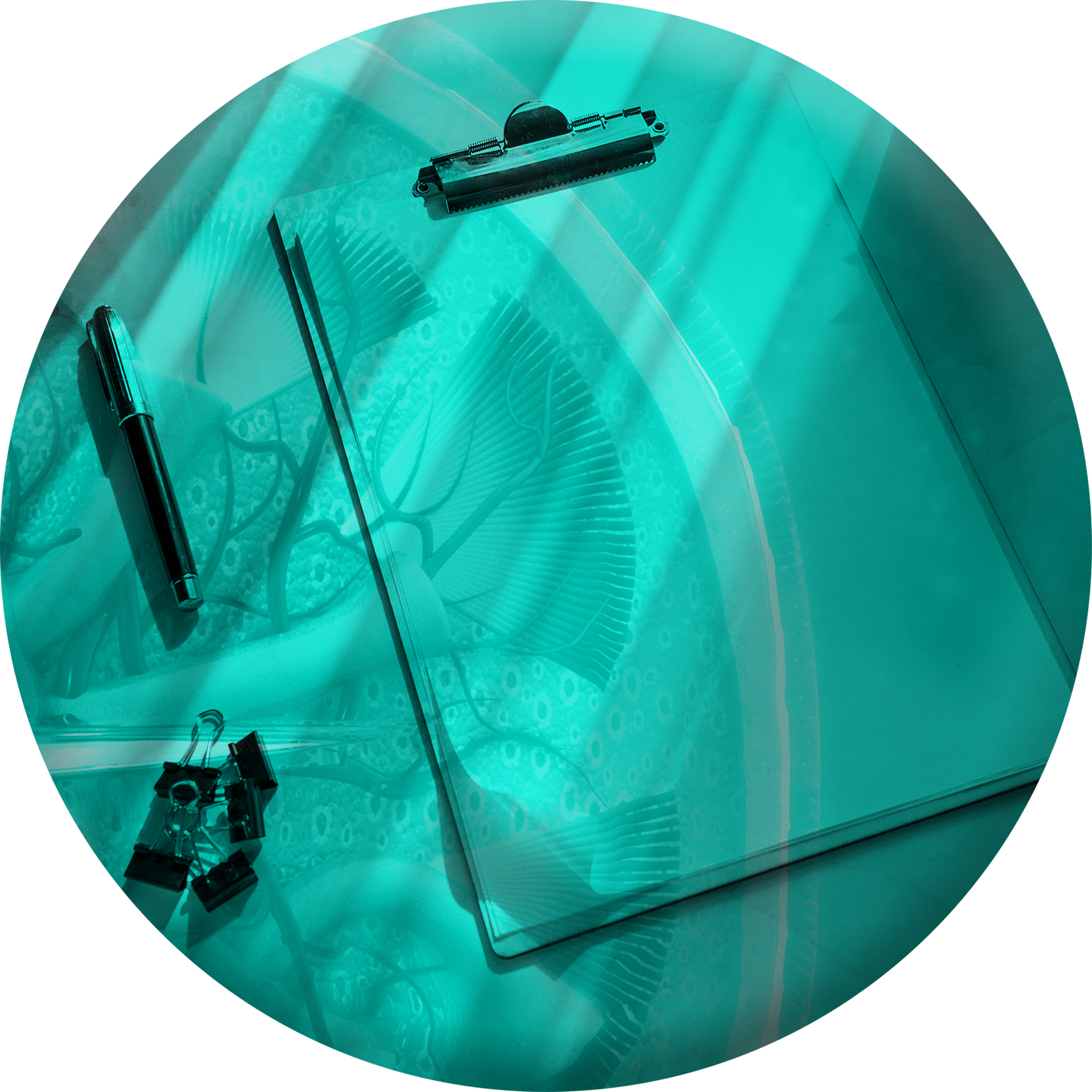 CASO CLÍNICO 4
CASO CLÍNICO 4 – IZM, FEM., 72A
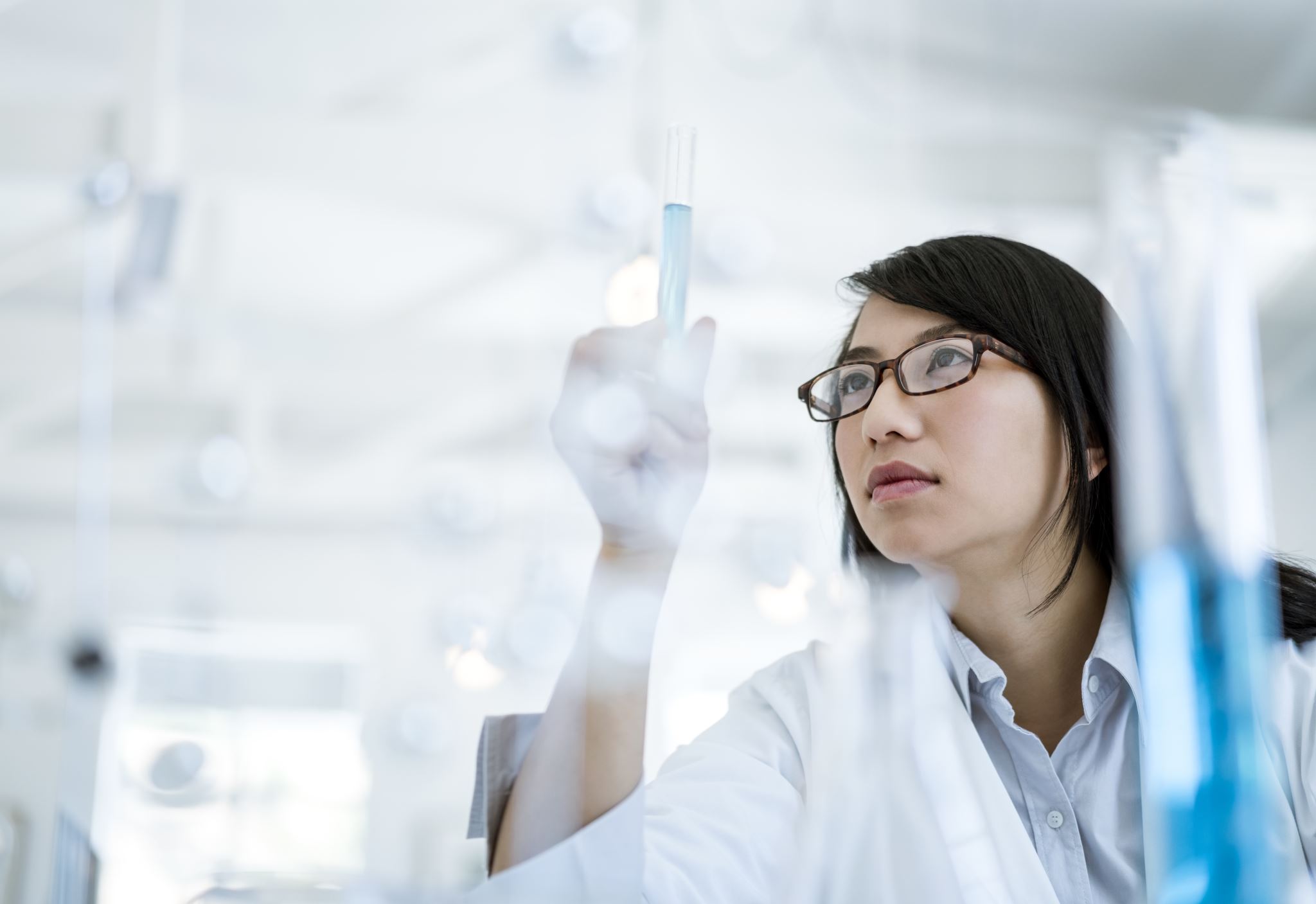 Paciente IZM, sexo feminino, 72 anos
ATUAL: Internação em UTI: PO Laparotomia Exploradora desde 01/08 por VOLVO DE SIGMÓIDE secundário fecaloma fixo em colón esquerdo- Realizado Colectomia Esquerda + Colostomia terminal
AP: HAS/DM/Obesidade
Filha relata que paciente estava com diagnóstico de ITU antes de internação>> Urina 1 03/08: Leucócitos 800.000 / Hemácias 128mil
CASO CLÍNICO 4 – IZM, FEM., 72A
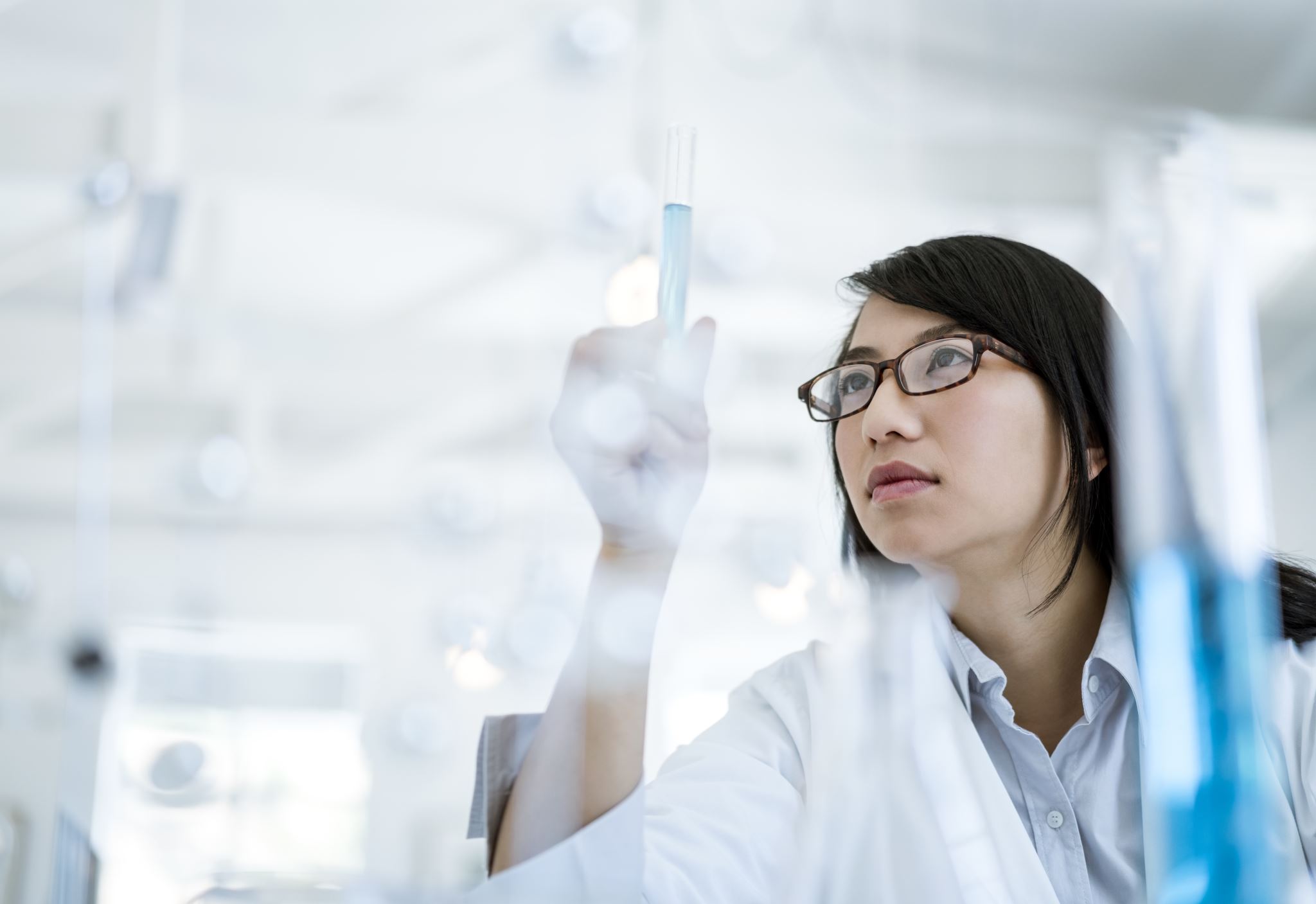 Febre 38,1ºC em 03/08, sendo coletadas culturas para identificar foco
FO: Aspecto secretivo, com 1 troca de curativo nas últimas 24h. Afebril. Hemodinamicamente instável, com necessidade Noradrenalina 0,05mcg/kg/min. 
Optado por equipe UTI: Meropeném + Vancomicina, até resultado de culturas, dado potencial gravidade (Foco Cirúrgico Abdominal? Urinário?)
CASO CLÍNICO 4 – IZM, FEM., 72A
UROCULTURA 03/08
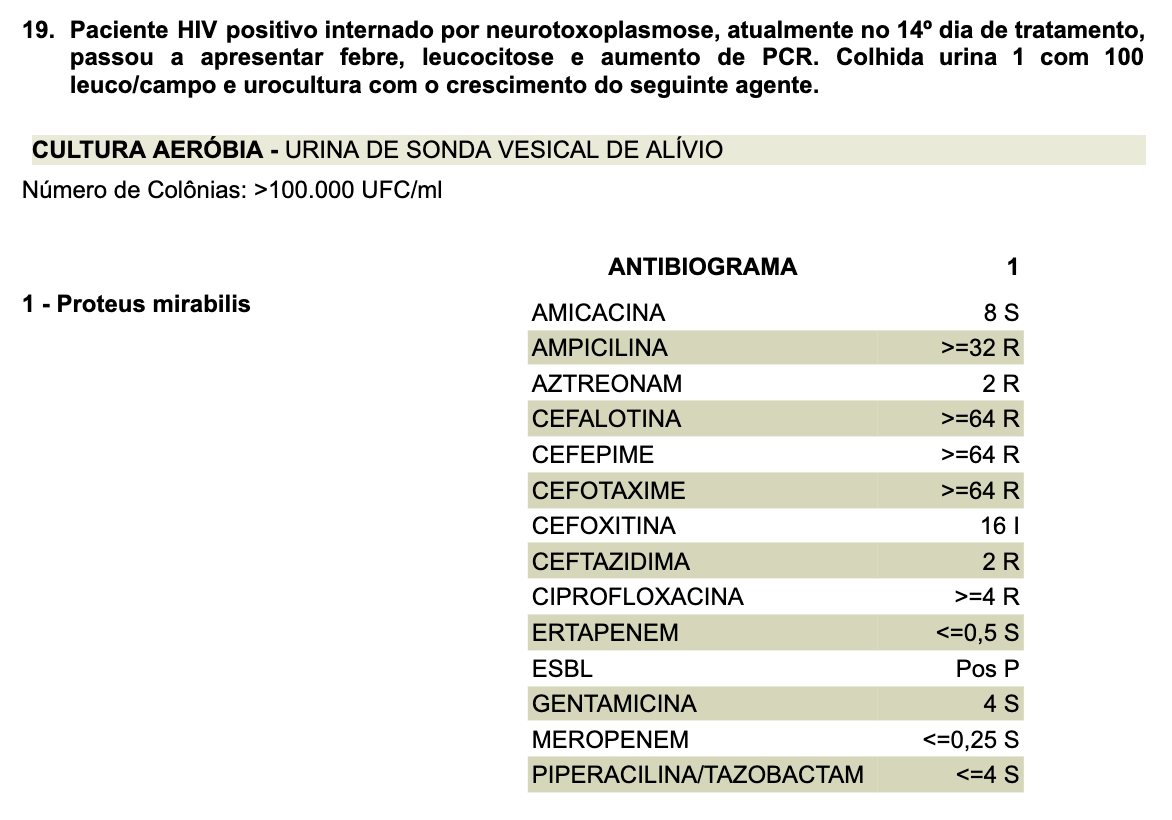 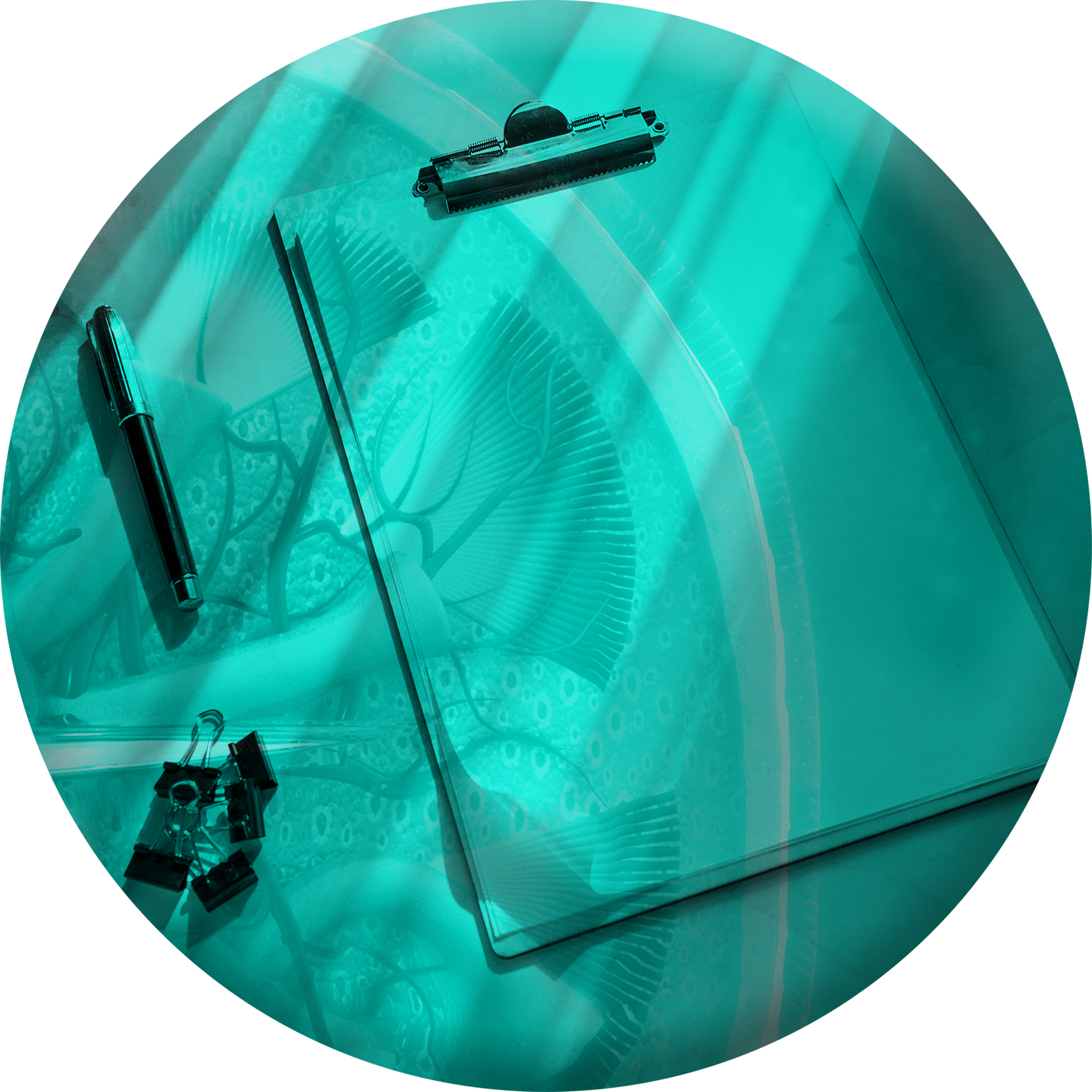 CASO CLÍNICO 4 – IZM, FEM., 72A
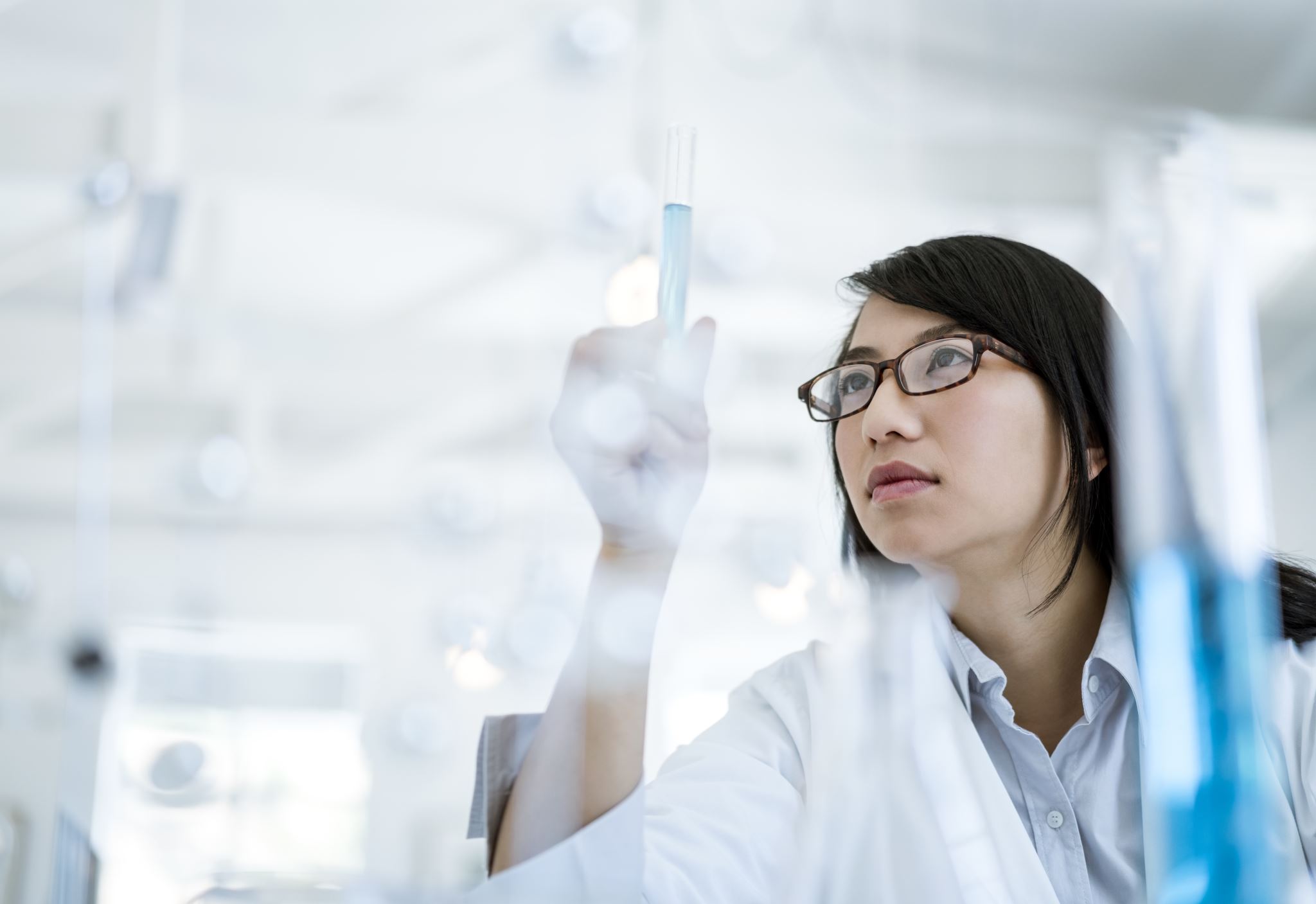 Resultados de Culturas liberados em 05/08.
Discuto caso com equipe UTI:- Suspensão Meropeném + Vancomicina- Inicio Ertapeném
CASO CLÍNICO 4 – IZM, FEM., 72A
CASO CLÍNICO 4 – IZM, FEM., 72A
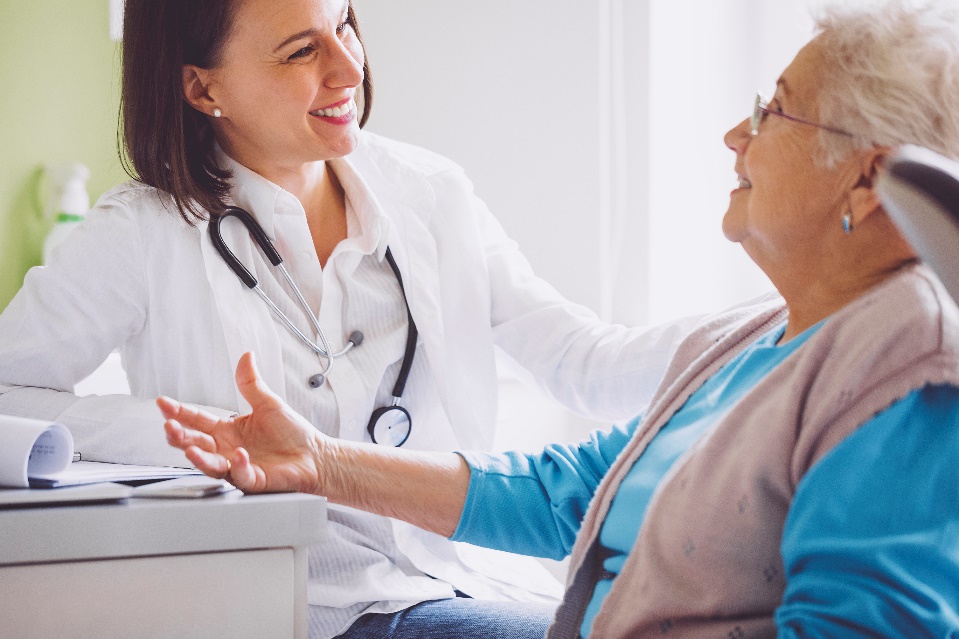 Ertapeném suspenso no 7º dia de terapia, paciente mantida afebril e estável sem DVA desde 05/08, sem recidiva de sintomas. Desospitalizada em 13/08, para seguimento ambulatorial.
INVANZ (ertapeném sódico). INDICAÇÕES: tratamento de pacientes com infecções de moderadas a graves causadas por cepas suscetíveis de microrganismos e tratamento empírico inicial anterior à identificação do patógeno causador de infecções intra-abdominais complicadas, infecções da pele e de seus anexos complicadas (incluindo pé diabético), pneumonias adquiridas na comunidade, infecções do trato urinário complicadas (incluindo pielonefrite), infecções pélvicas agudas (incluindo endomiometrite pós-parto, abortos sépticos e infecções ginecológicas pós-cirúrgicas), e septicemias bacterianas. CONTRAINDICAÇÕES: INVANZ é contraindicado para pacientes com hipersensibilidade conhecida a qualquer componente do produto ou a outros medicamentos da mesma classe, ou para pessoas que já tenham apresentado reações anafiláticas a betalactâmicos. Em razão de o cloridrato de lidocaína ser utilizado como diluente, a injeção intramuscular (IM) de INVANZ é contraindicada para pacientes com hipersensibilidade conhecida a anestésicos locais do tipo amida e para pacientes com choque ou bloqueio cardíaco grave (consulte a bula do cloridrato de lidocaína). PRECAUÇÕES: há relatos de reações de hipersensibilidade (anafiláticas) graves e eventualmente fatais em pacientes tratados com betalactâmicos. Essas reações são mais prováveis em indivíduos com histórico de sensibilidade a múltiplos alérgenos. Há relatos de indivíduos com histórico de hipersensibilidade à penicilina que apresentaram reações graves de hipersensibilidade quando tratados com outro betalactâmico. Antes de iniciar o tratamento com INVANZ, deve-se fazer um levantamento minucioso das reações de hipersensibilidade a penicilinas, cefalosporinas, outros betalactâmicos e alérgenos. Se ocorrer reação alérgica a INVANZ, deve-se interromper o seu uso imediatamente. Reações anafiláticas graves exigem tratamento imediato. A exemplo do que ocorre com outros antibióticos, o uso prolongado de INVANZ pode resultar em supercrescimento de microrganismos não sensíveis. A avaliação contínua da condição dos pacientes é fundamental. Na ocorrência de superinfecção durante o tratamento, deve-se adotar as condutas adequadas. Há relatos de colite pseudomembranosa com praticamente todos os agentes antibacterianos, incluindo o ertapeném, cuja gravidade pode variar de leve a potencialmente fatal. Portanto, é importante considerar esse diagnóstico em pacientes que apresentarem diarreia posterior à administração de agentes antibacterianos. Os estudos indicaram que a toxina produzida pelo Clostridium difficile é uma das principais causas de colite associada a antibióticos. Deve-se ter cautela ao administrar INVANZ por via IM para evitar a injeção inadvertida do medicamento em um vaso sanguíneo. O cloridrato de lidocaína é utilizado como diluente da formulação IM de INVANZ (consulte a bula do cloridrato de lidocaína). Não há estudos adequados e bem controlados em grávidas, por isso, INVANZ só deve ser utilizado durante a gravidez se o benefício potencial justificar o possível risco para a mãe e o feto. O ertapeném é excretado no leite materno. Portanto, deve-se ter cautela ao administrar INVANZ a nutrizes. Em estudos clínicos, a eficácia e o perfil de segurança de INVANZ em idosos (≥ 65 anos de idade) foram comparáveis aos observados em pacientes mais jovens (< 65 anos). Como não há dados disponíveis sobre crianças com menos de 3 meses de idade, INVANZ não é recomendado nessa faixa etária. INTERAÇÕES MEDICAMENTOSAS: não há necessidade de ajuste posológico quando o ertapeném é administrado com a probenecida. Uma vez que o efeito sobre a meia-vida é pequeno, não se recomenda a administração concomitante com a probenecida para aumentar a meia-vida do ertapeném. Estudos in vitro indicam que o ertapeném não inibe o transporte da digoxina ou da vimblastina mediado pela glicoproteína P, nem é um substrato desse transporte. Estudos in vitro em microssomos hepáticos humanos indicaram que o ertapeném não inibe o metabolismo mediado por nenhuma das 6 principais isoenzimas do citocromo P-450 (CYP): 1A2, 2C9, 2C19, 2D6, 2E1 e 3A4. É improvável que ocorram interações medicamentosas por inibição do clearance mediado pela glicoproteína P ou pelo CYP. Com exceção do estudo com a probenecida, não foram conduzidos estudos específicos de interação medicamentosa clínica. REAÇÕES ADVERSAS: as seguintes experiências adversas pós-comercialização foram relatadas: sistema imunológico: anafilaxia, incluindo reações anafilactoides (muito raro); desordem do sistema nervoso: alucinações (muito raro) e encefalopatia; e distúrbios de pele e tecidos subcutâneos: pustulose exantemática generalizada aguda (PEGA) e vasculite de hipersensibilidade. A lista completa de eventos adversos relatados em estudos clínicos encontra-se na bula. POSOLOGIA E ADMINISTRAÇÃO: a dose usual para pacientes a partir dos 13 anos de idade é de 1 g, 1 vez ao dia. A dose usual para pacientes entre 3 meses e 12 anos de idade é de 15 mg/kg, 2 vezes ao dia (não exceder 1 g/dia). INVANZ pode ser administrado por infusão intravenosa (IV), com duração superior a 30 minutos, ou por IM. A administração IM pode ser utilizada como alternativa à administração intravenosa para o tratamento de infecções às quais a terapia IM é adequada. A duração usual do tratamento é de 3 a 14 dias, entretanto, varia de acordo com o tipo de infecção e o(s) patógeno(s) causador(es). Quando houver indicação clínica e for observada melhora clínica, o paciente pode passar a receber um antimicrobiano adequado por via oral. Pacientes com insuficiência renal: INVANZ pode ser utilizado para o tratamento de infecções em pacientes com insuficiência renal. Não há necessidade de ajuste posológico para pacientes com clearance de creatinina (ClCr) > 30 mL/min/1,73 m2. Pacientes com insuficiência renal avançada (ClCr ≤ 30 mL/min/1,73 m2), inclusive aqueles em hemodiálise, devem receber 500 mg/dia. Pacientes em hemodiálise: quando pacientes em hemodiálise recebem a dose diária recomendada de 500 mg de INVANZ até 6 horas antes da hemodiálise, recomenda-se a administração de uma dose suplementar de 150 mg após a sessão de hemodiálise. Se INVANZ for administrado no mínimo 6 horas antes da hemodiálise, não há necessidade de dose suplementar. Não há dados de pacientes submetidos a diálise peritoneal ou hemofiltração. Não há dados clínicos sobre pacientes pediátricos em hemodiálise. Não se recomenda o ajuste posológico para pacientes com insuficiência hepática. A dose recomendada de INVANZ pode ser administrada independentemente da idade ou do sexo. Para informações detalhadas sobre administração e preparo das doses para administração intravenosa ou intramuscular, recomenda-se a leitura da bula completa de INVANZ. VENDA SOB PRESCRIÇÃO MÉDICA. REGISTRO MS: 1.0171.0224. MB100522. 

Ressaltamos que INVANZ é contraindicado para pacientes com hipersensibilidade conhecida a qualquer componente do produto ou a outros medicamentos da mesma classe, ou pacientes que já tenham apresentado reações anafiláticas a betalactâmicos. A probenecida, quando em uso concomitante, inibe a excreção renal do ertapeném com aumento da sua meia-vida.
INVANZ é um medicamento. Durante seu uso, não dirija veículos ou opere máquinas, pois sua agilidade e atenção podem estar prejudicadas.



Antes de prescrever o produto, recomendamos a leitura da bula completa para informações detalhadas.
SE PERSISTIREM OS SINTOMAS, O MÉDICO DEVERÁ SER CONSULTADO.
Apresentação exclusiva para profissionais de saúde habilitados a prescrever ou dispensar medicamentos.
 Copyright © 2023 Merck & Co., Inc., Rahway, NJ, EUA, e suas afiliadas. Todos os direitos reservados.
 BR-CAR-00264 PRODUZIDO EM FEVEREIRO/2023 VÁLIDO POR 2 ANOS
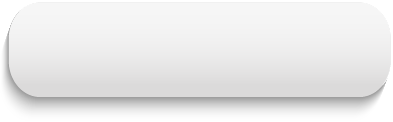 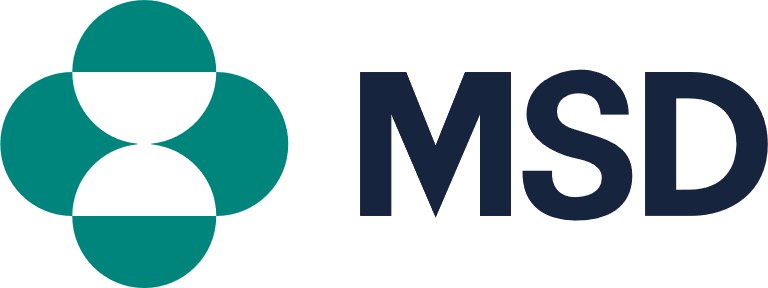 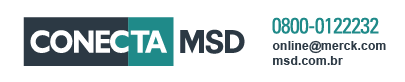 Obrigado
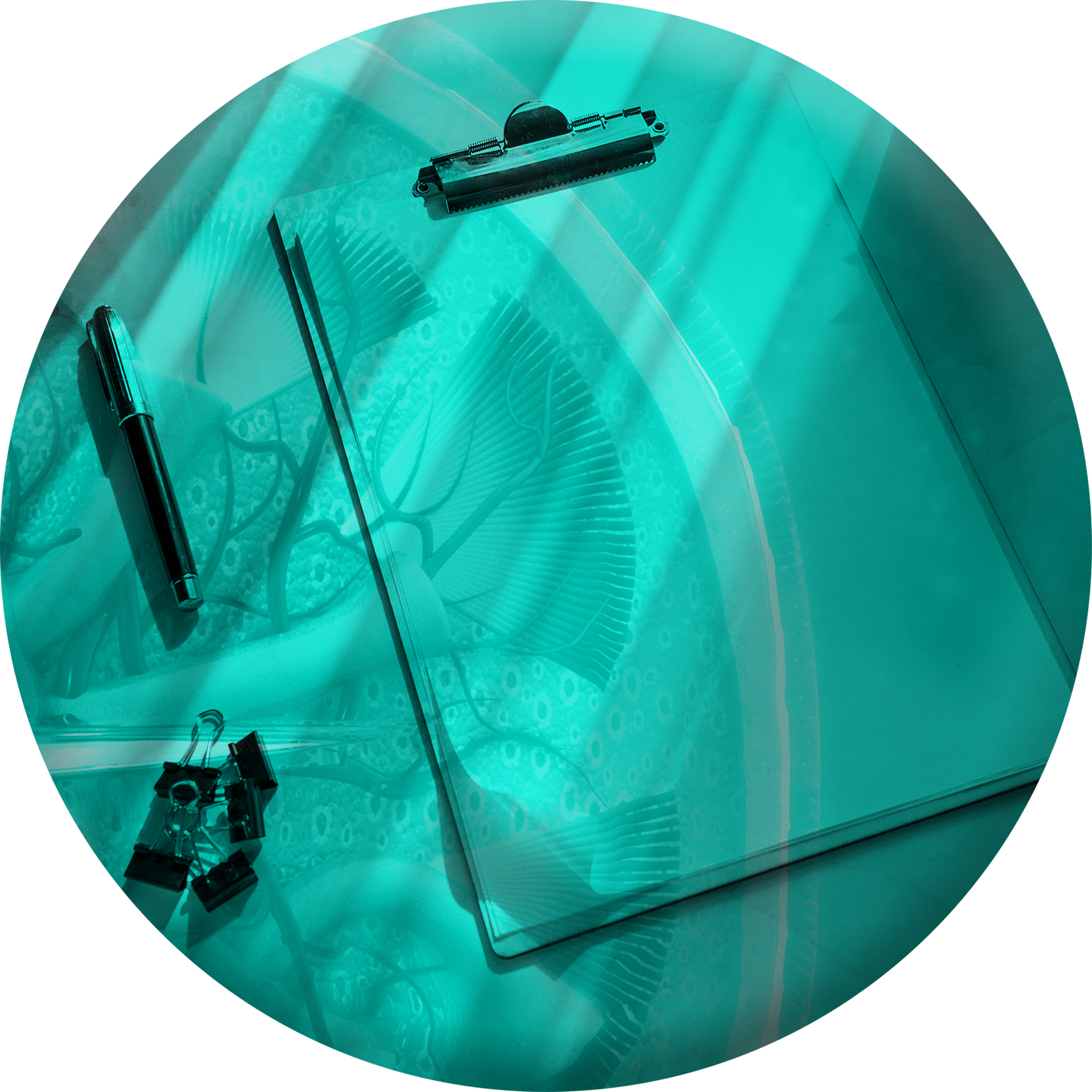 37